Mapping the Past:Using Historical Maps and Aerials to Uncover South Florida’s Past
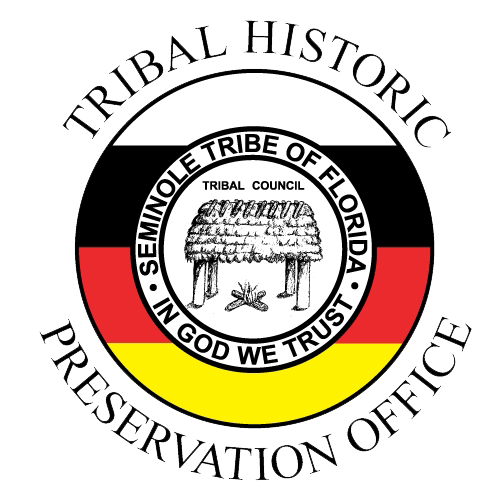 What is STOF-THPO?
Our Mission Statement
To foster the understanding and appreciation of the Tribe's place in humanity's shared heritage by investigating, interpreting, preserving and managing the Tribe's cultural resources through community engagement
Our Vision Statement
To excel at supporting the Tribe in sustaining its cultural and historic resources
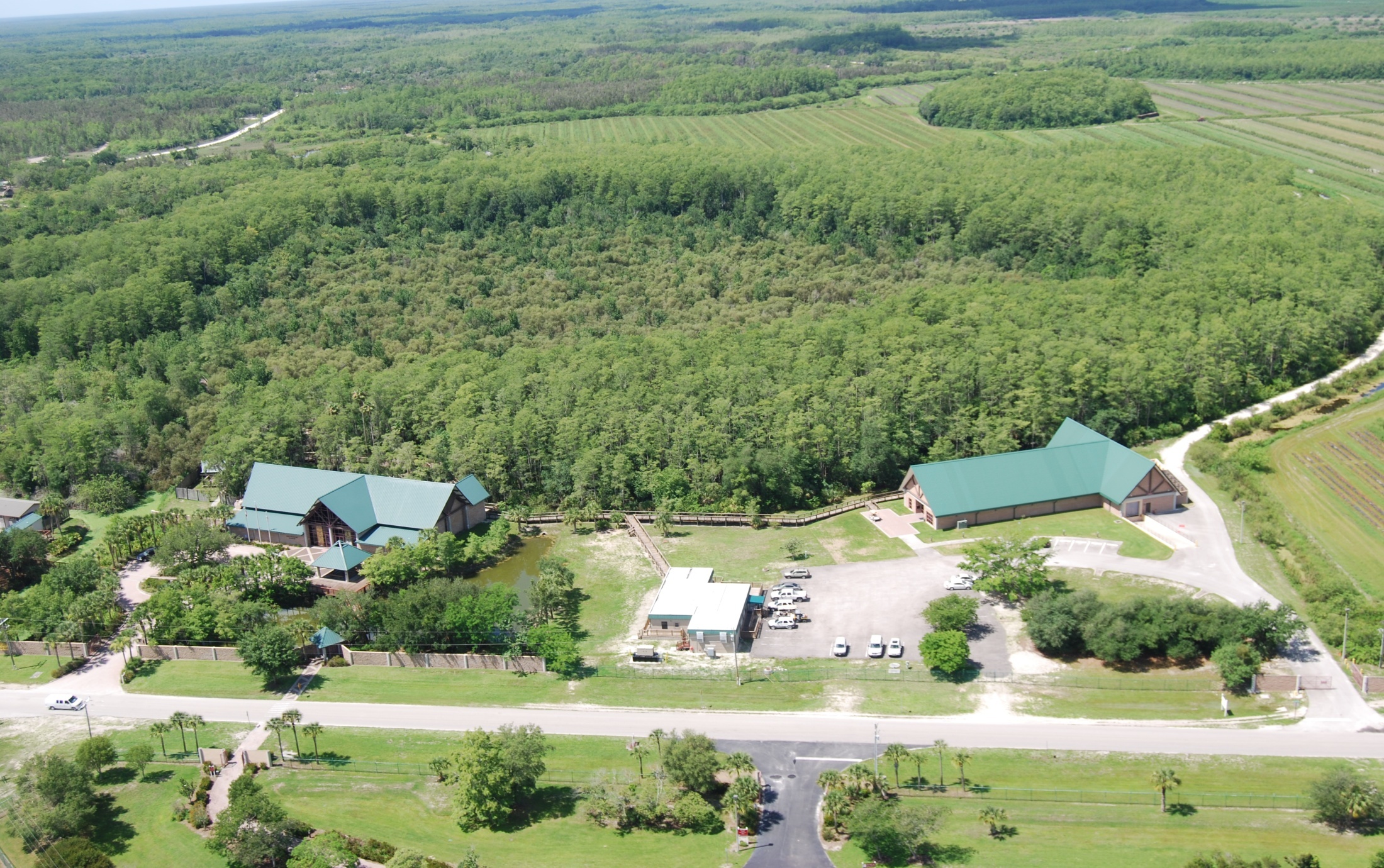 THPO Sections:
Administration
Archaeometry
Collections
Compliance
Tribal Archaeology
Archaeometry
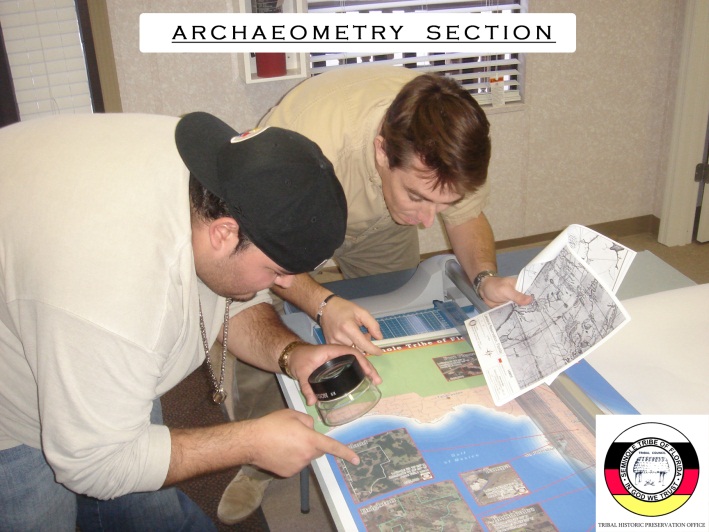 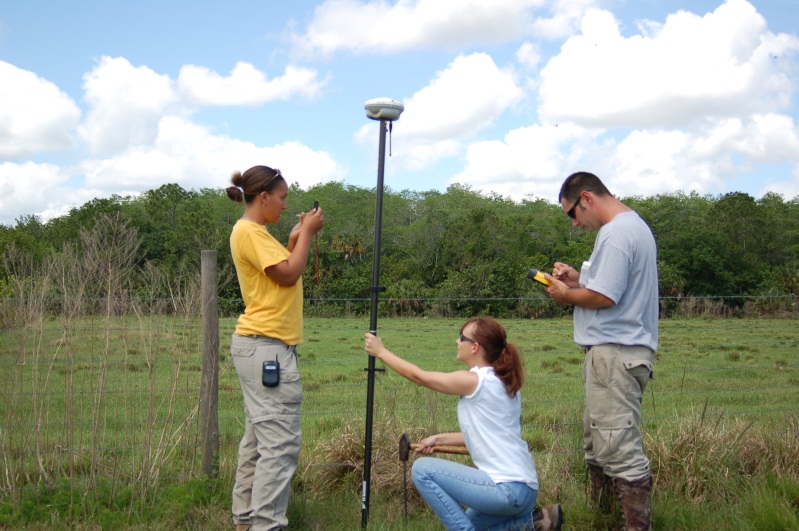 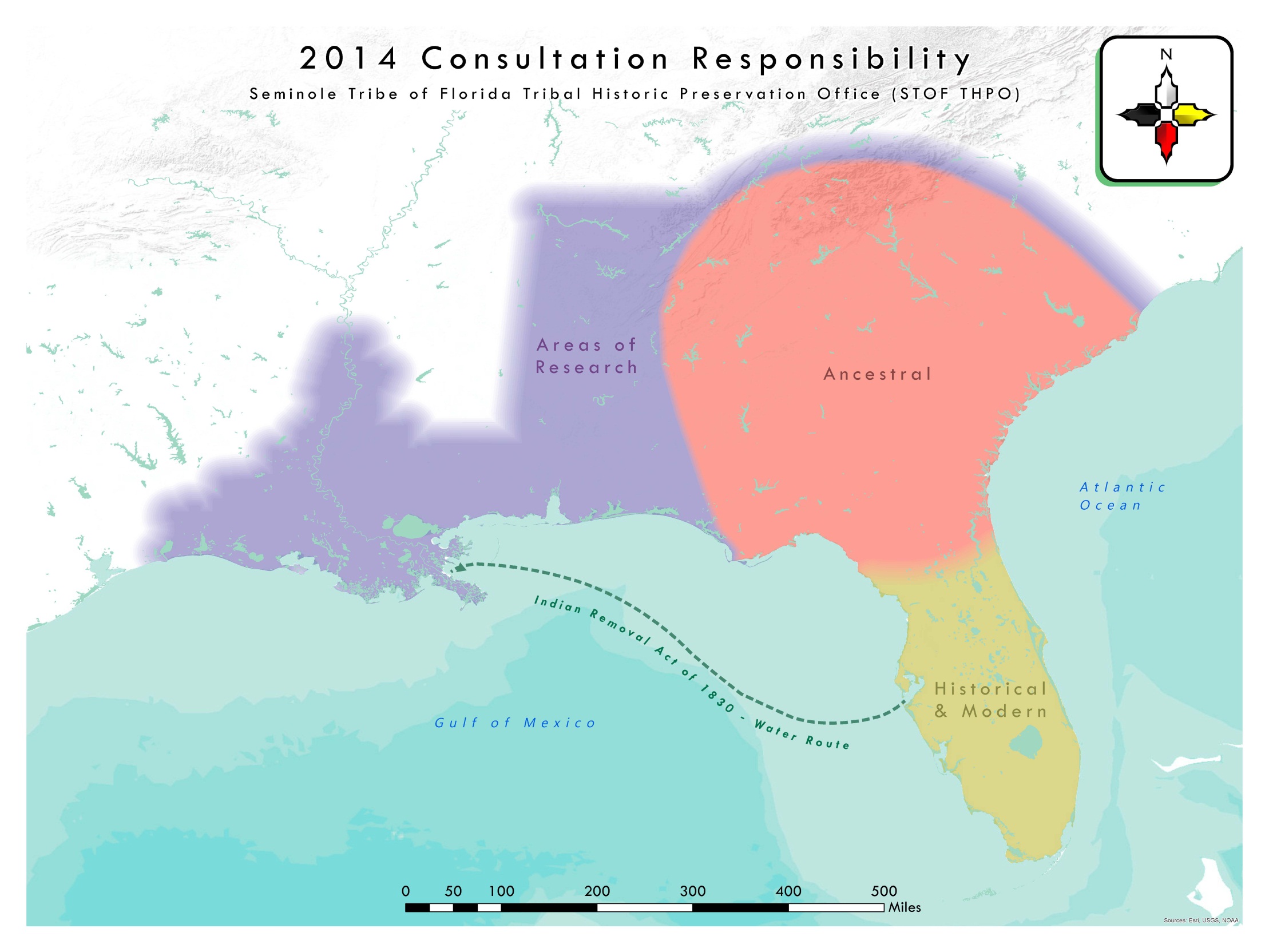 Compliance Section:
Section 106 of NHPA
ARPA
NAGPRA
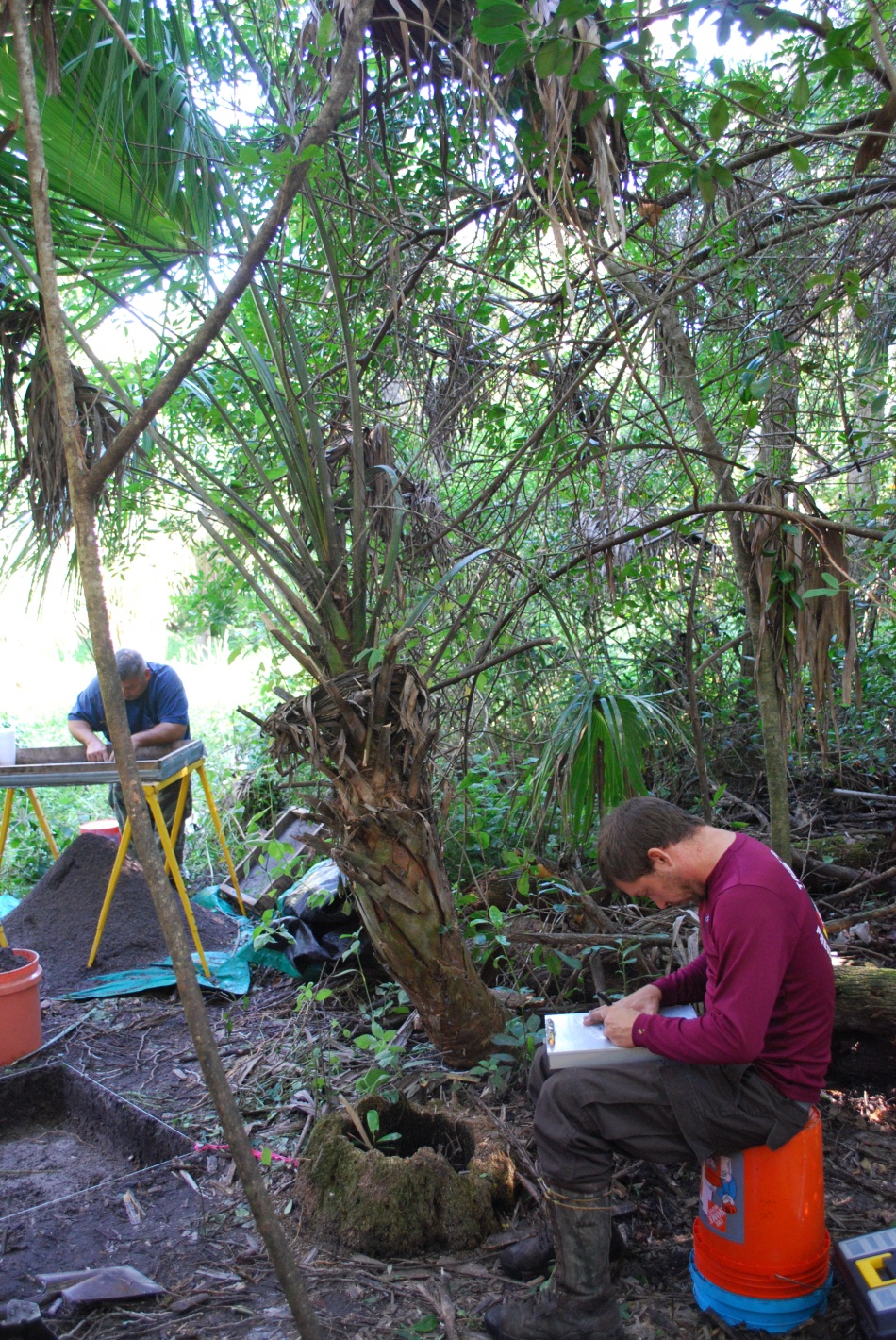 Tribal Archaeology
423 on-reservation archaeological sites
In 2014, TAS conducted 124 project surveys covering a total of 1,905 acres
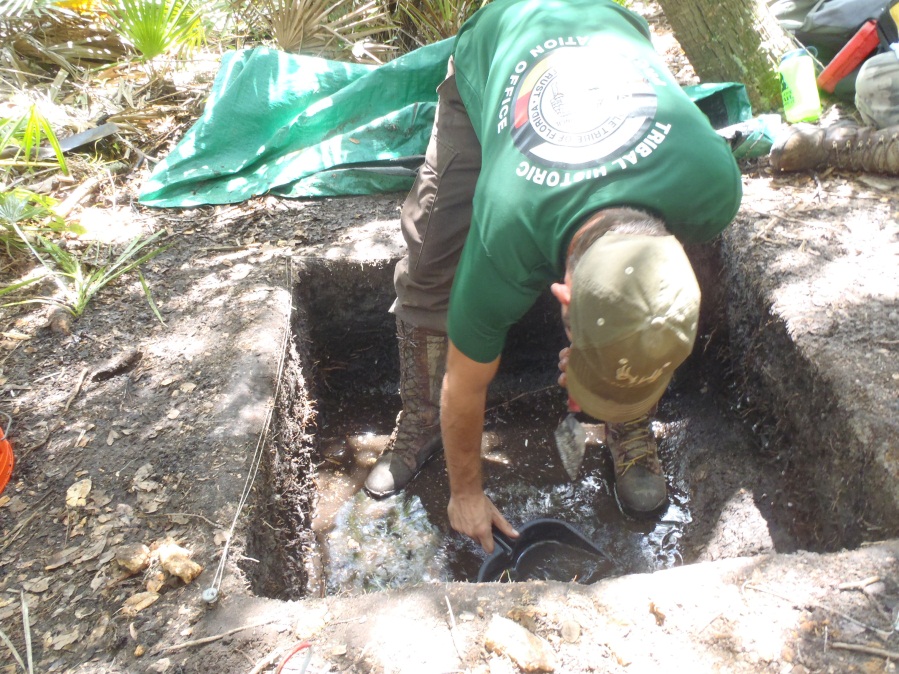 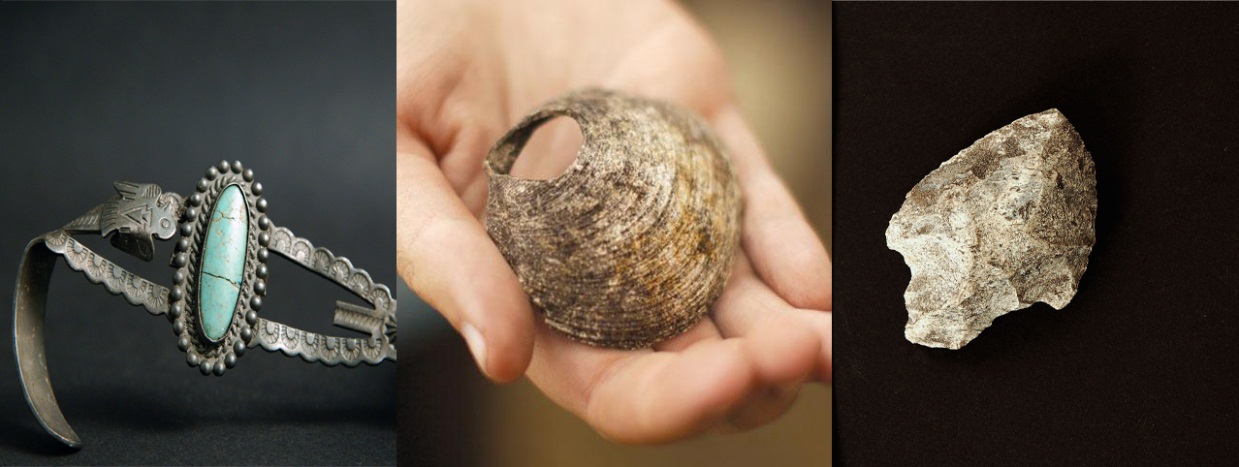 Collections Section
Staff:
Kate Macuen – Collections Manager
Patty Rodriguez – Lab Assistant
Domonique DeBeaubien – Bioarcheologist
David Brownell – Research Assistant
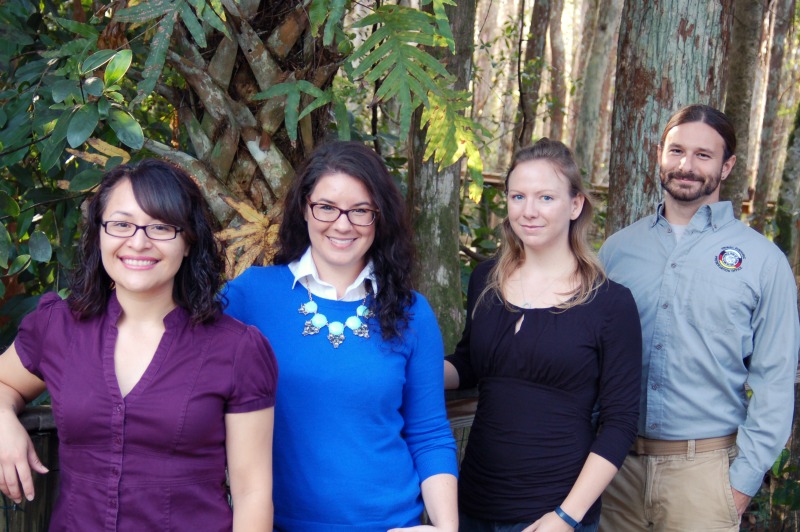 Collections
Archaeological Artifacts
Archaeological Reports
Cemetery Records
Gallagher Photos 
Seminole Site File
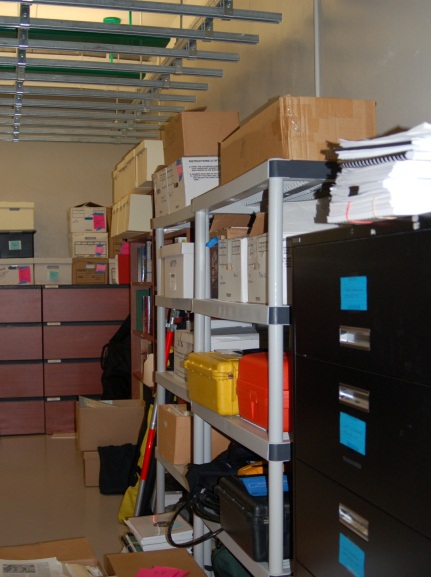 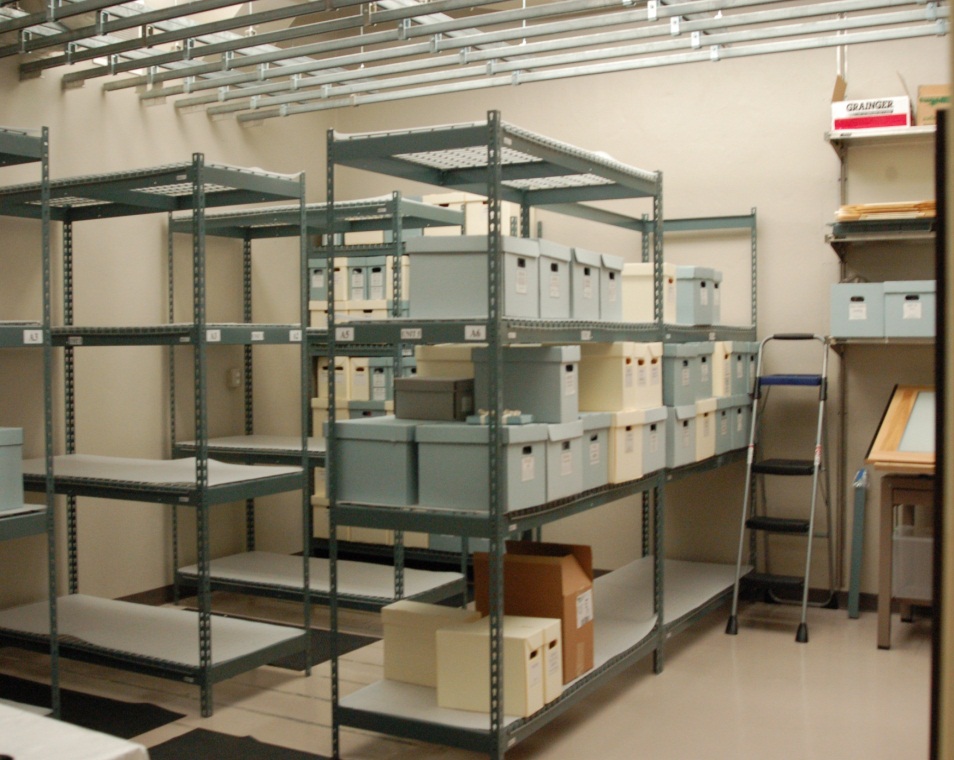 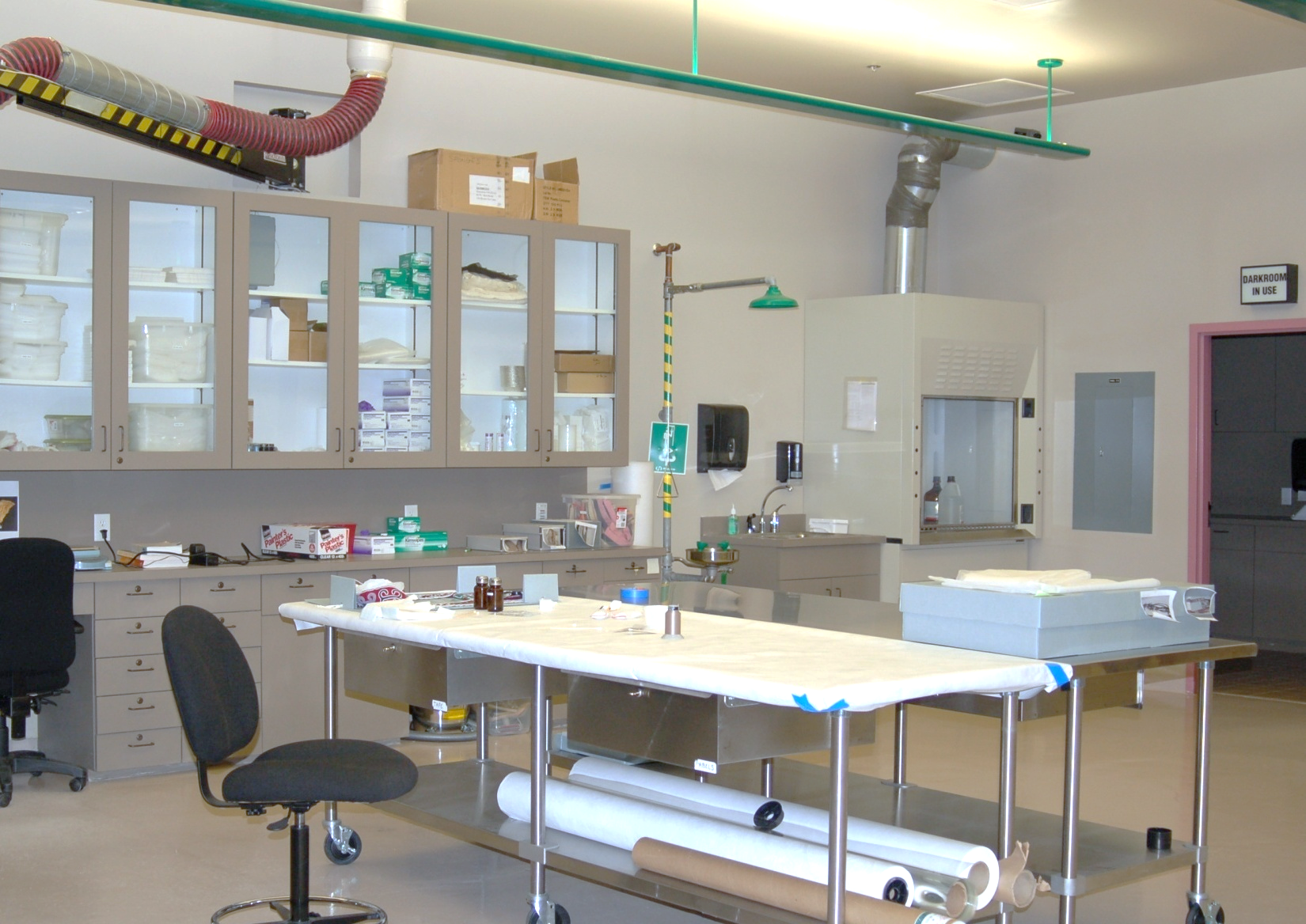 Tribal History Mapping Projects!
Big City Island Federal Land Trust Application
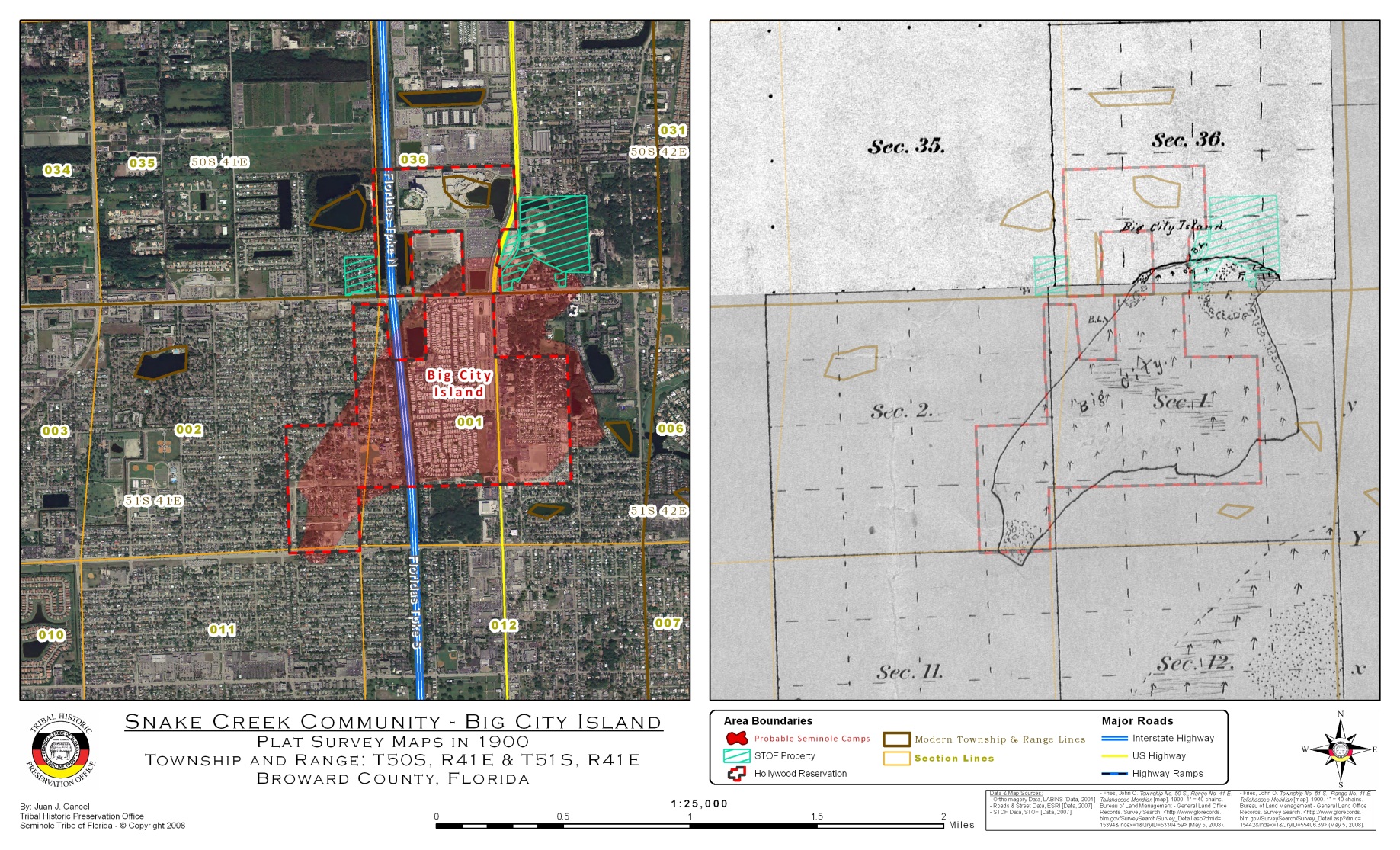 Hollywood Seminole Indian Reservation
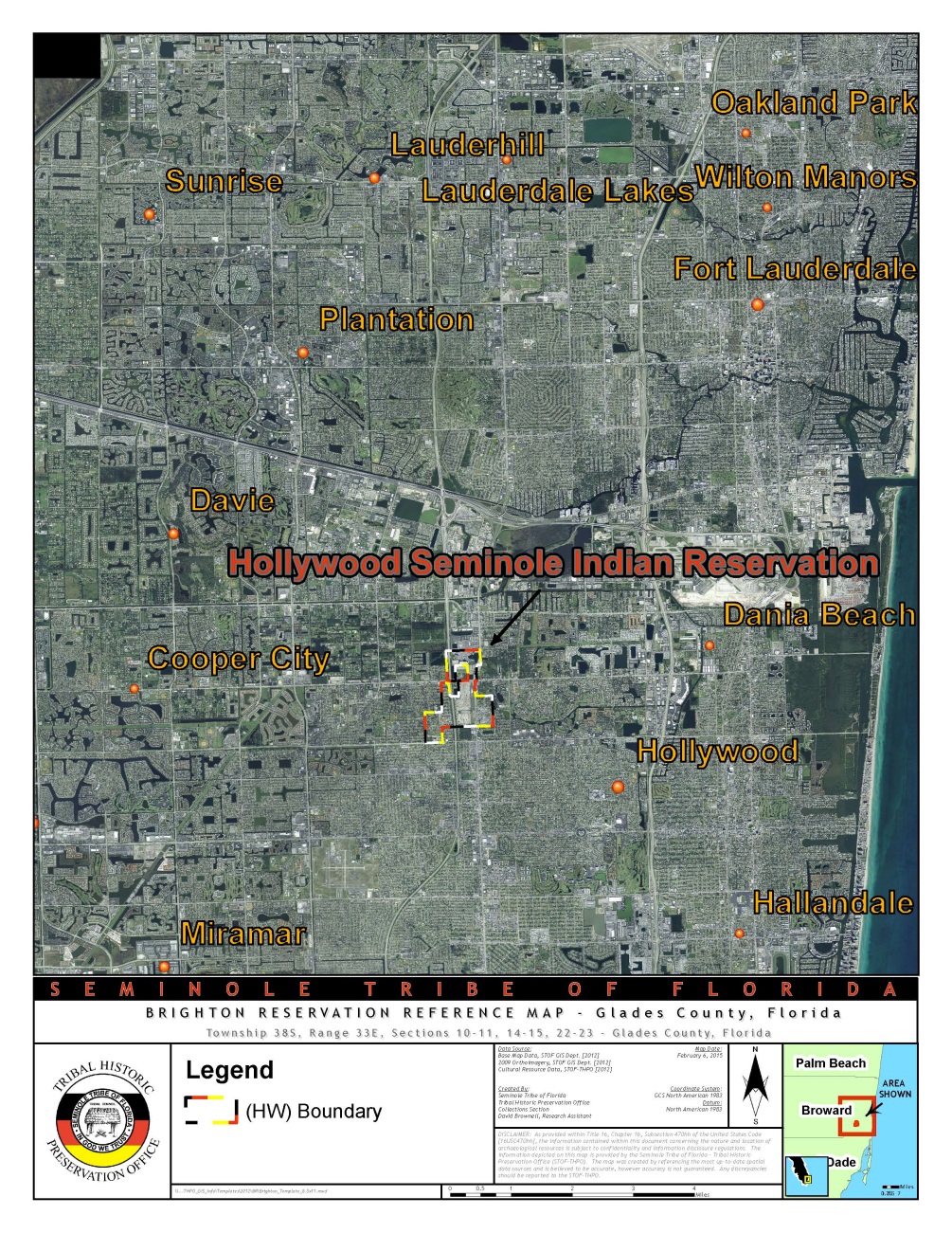 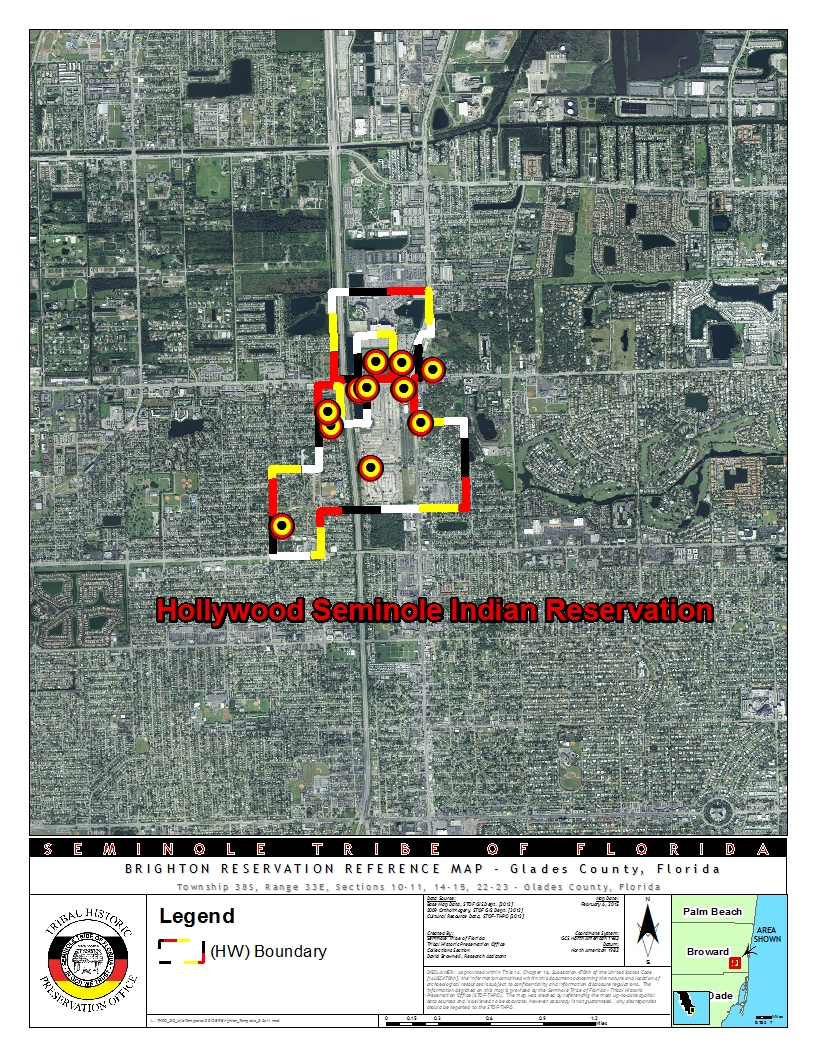 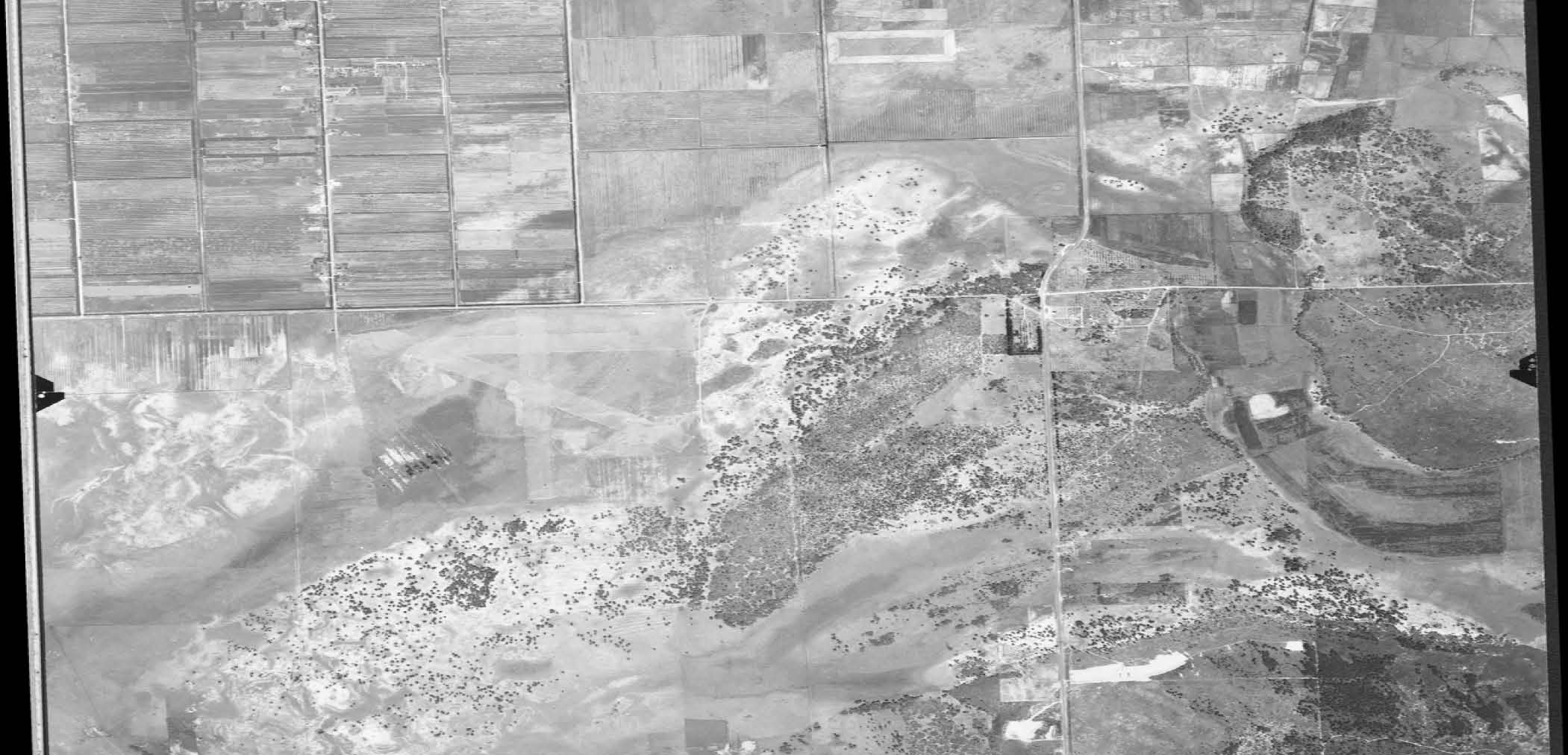 Big City Island, circa 1940 
USDA Flight Code CJF, 1940
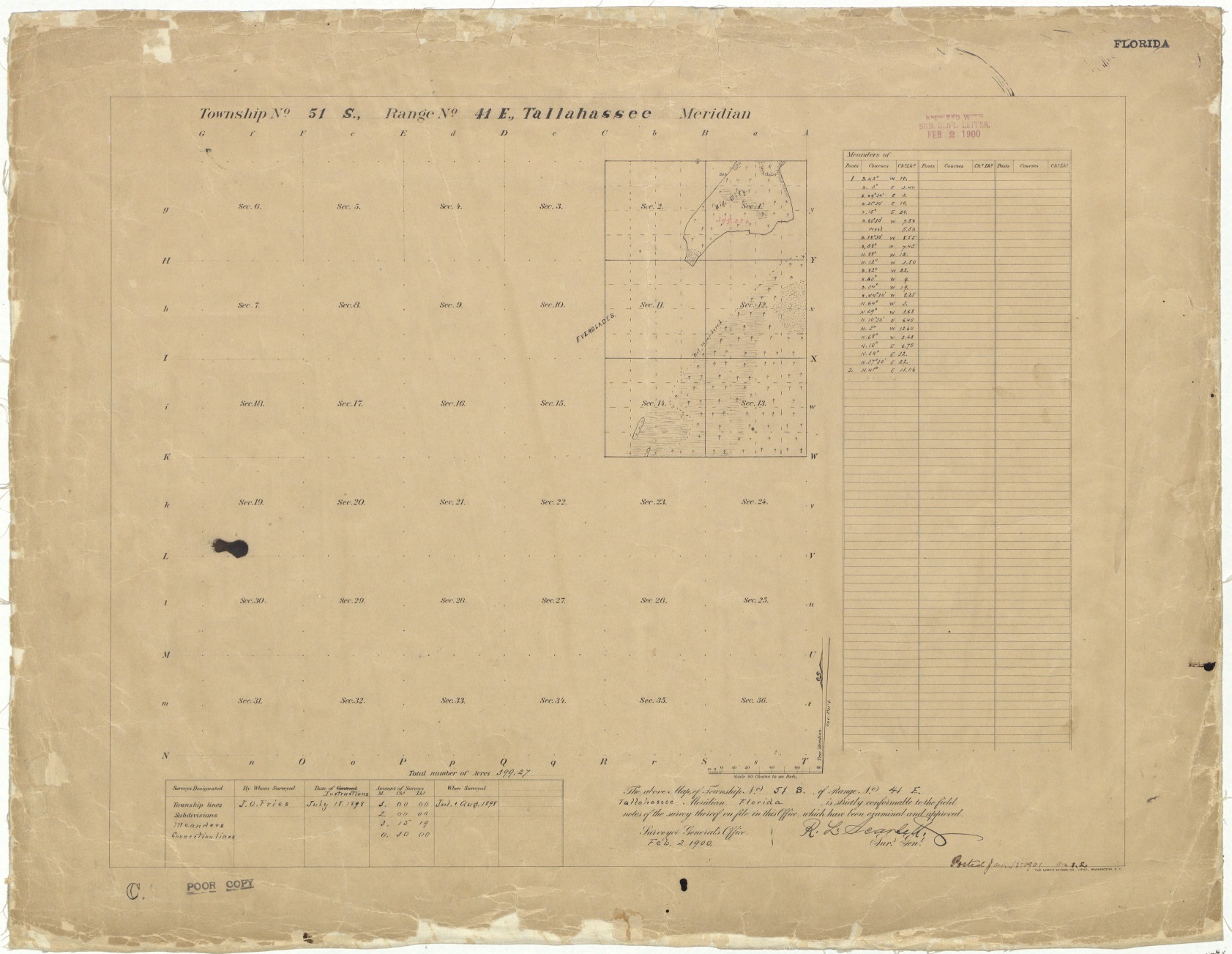 J.O. Fries’ 1898 Topographical Plat
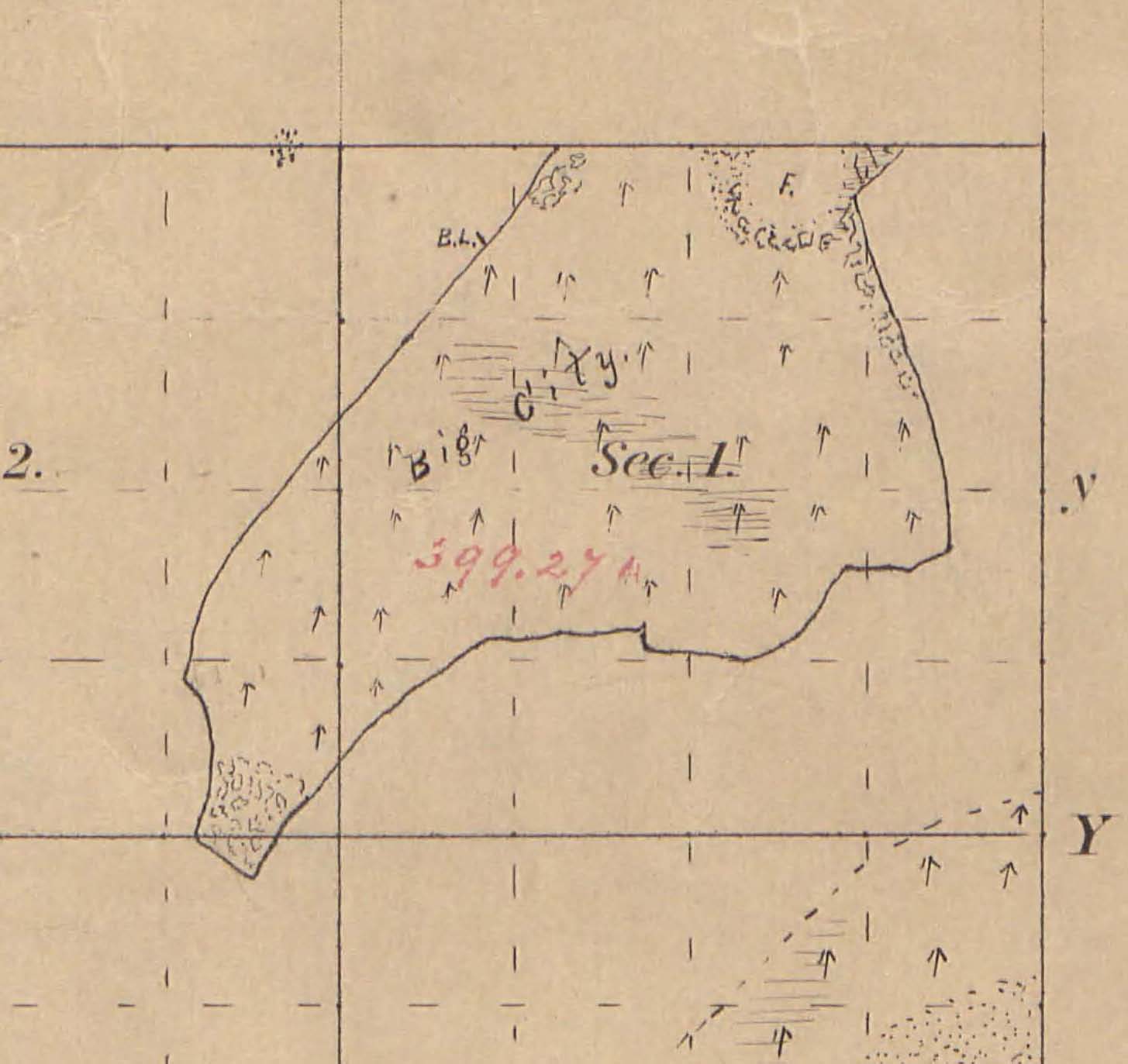 J.O. Fries’ 1898 Topographical Plat
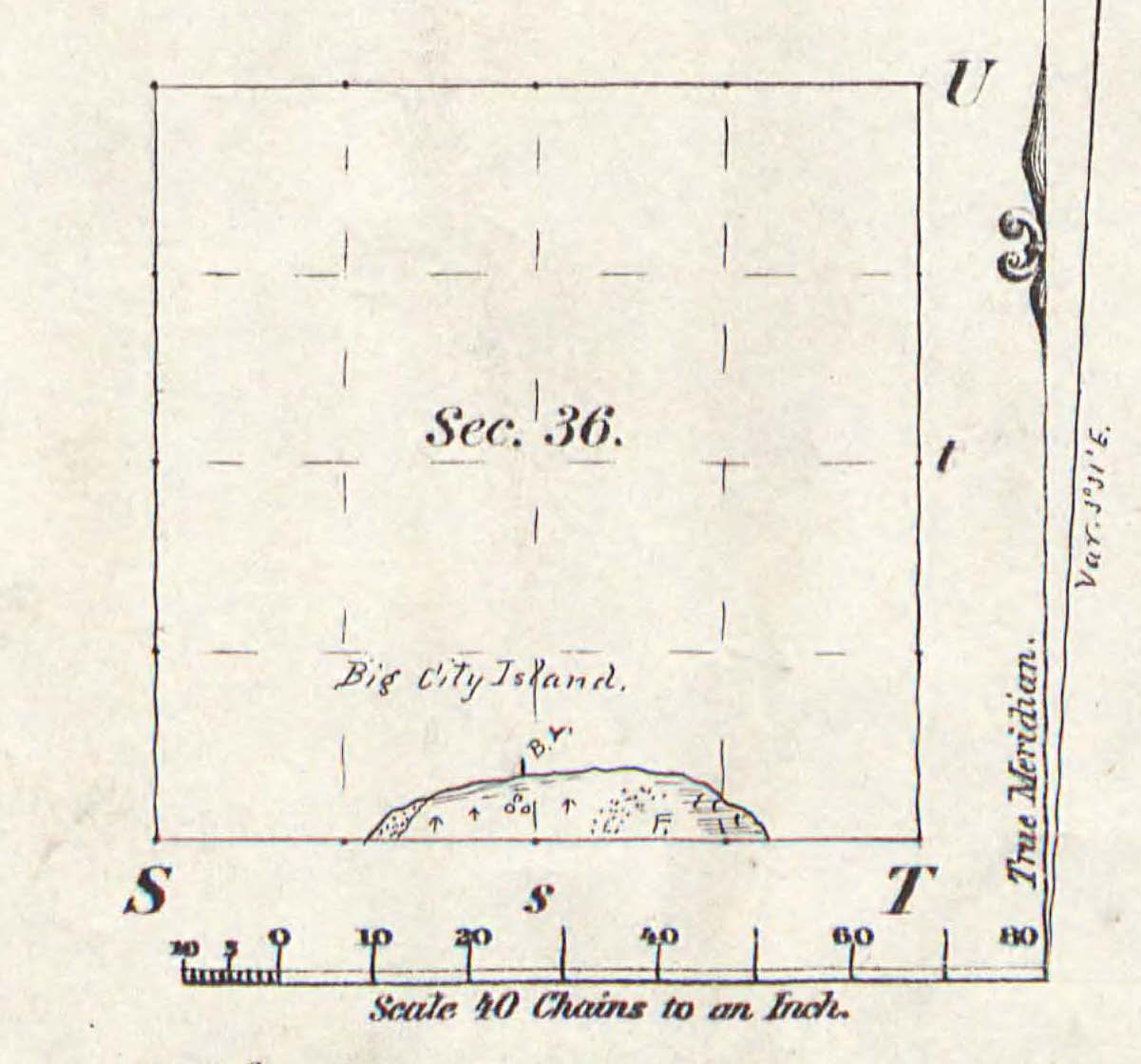 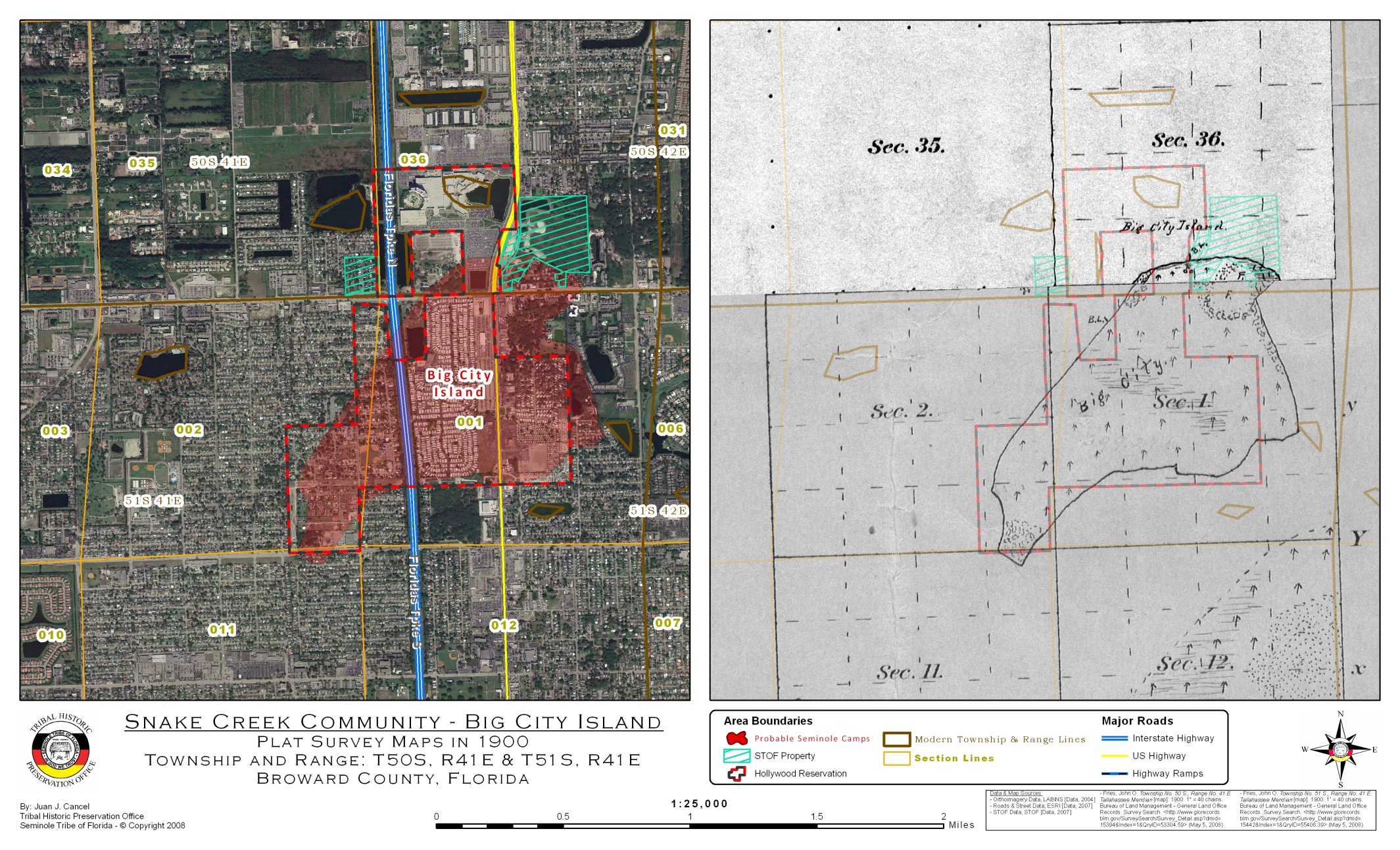 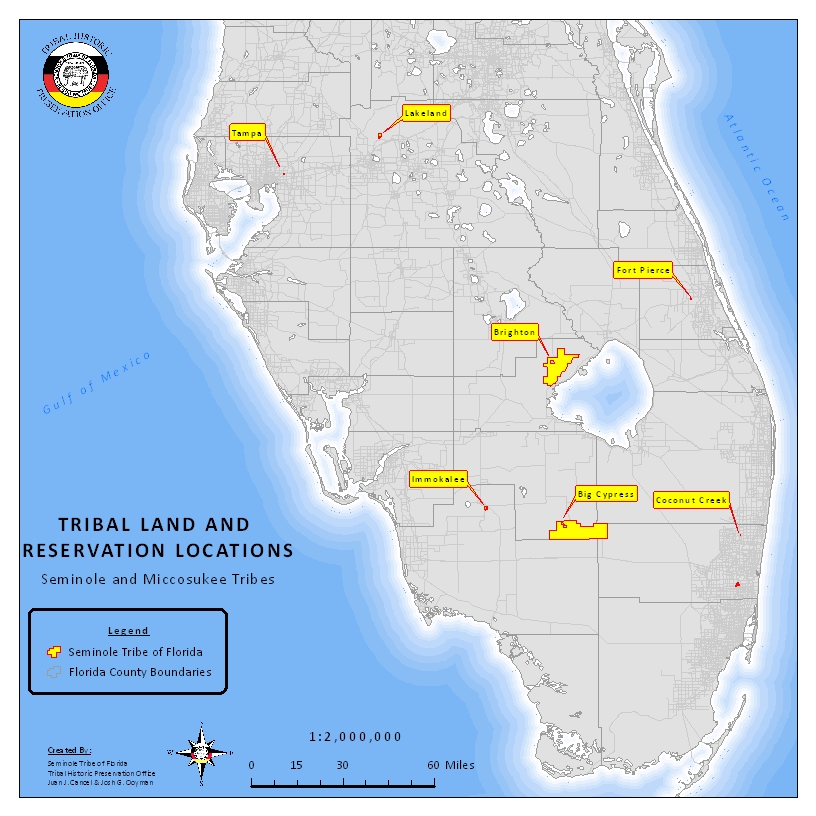 Immokalee Reservation
Land Trust Application
& Oral History Project
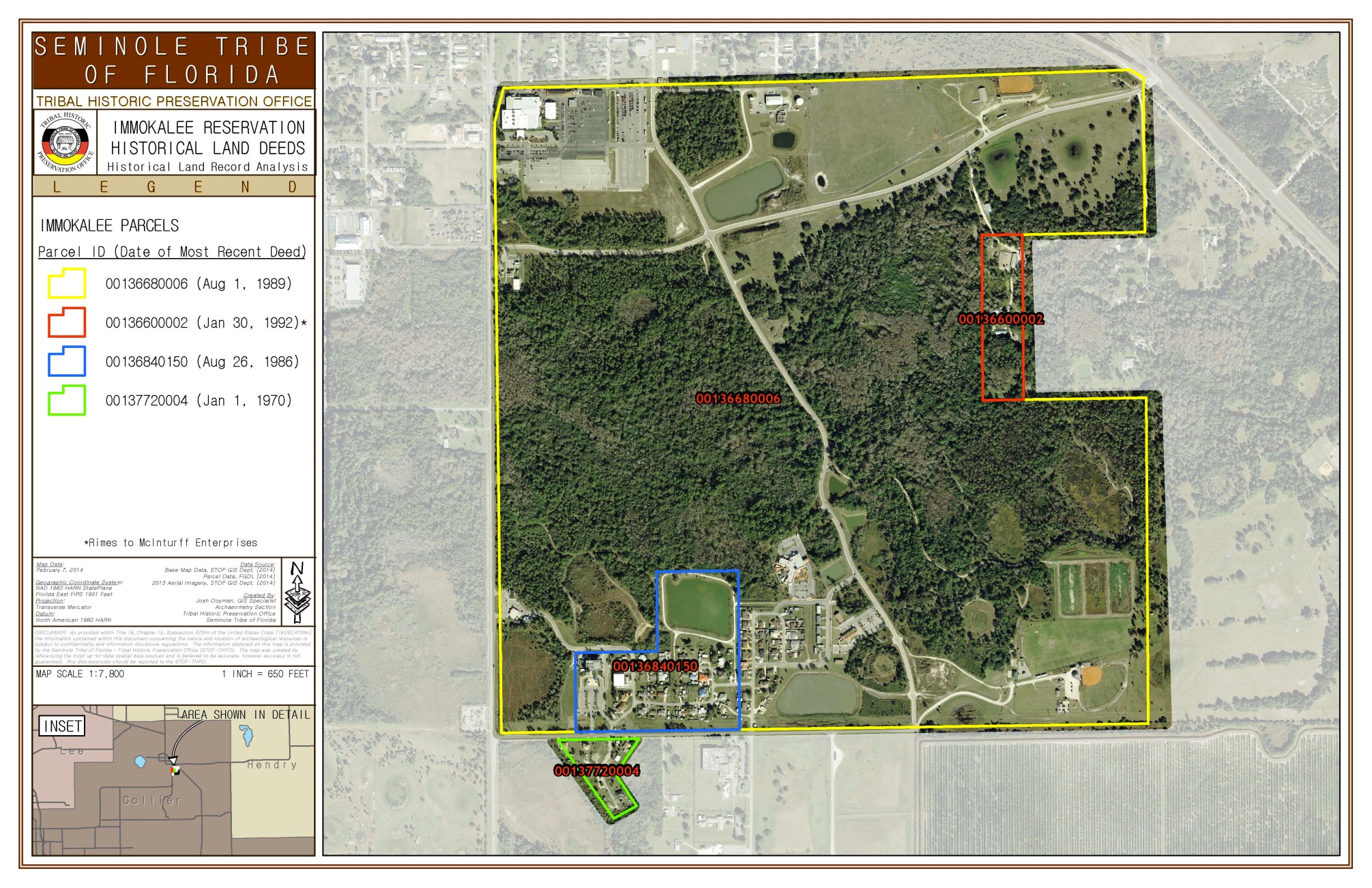 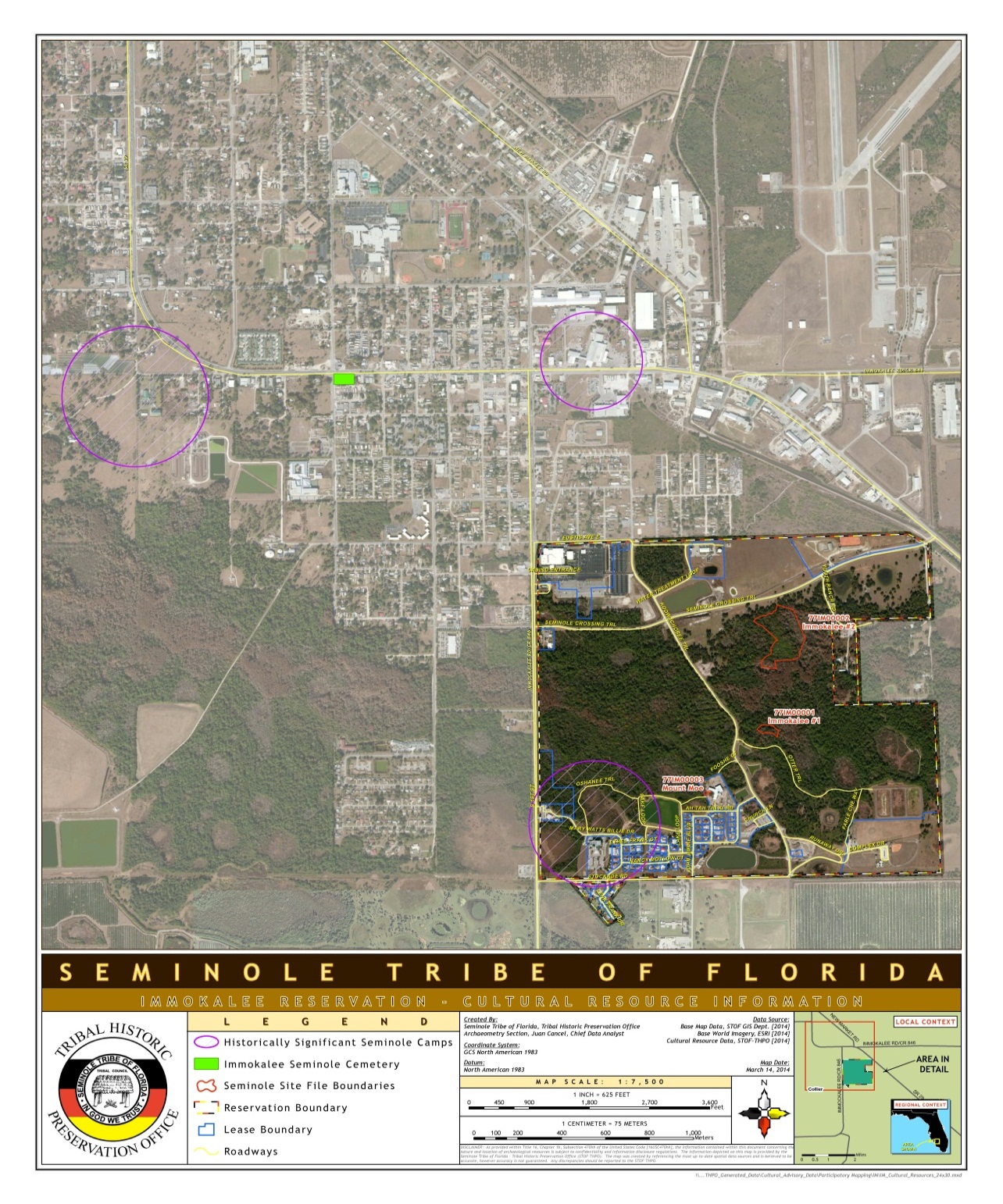 Big Cypress and Immokalee Trails
USDA Flight Code CJF, 1940
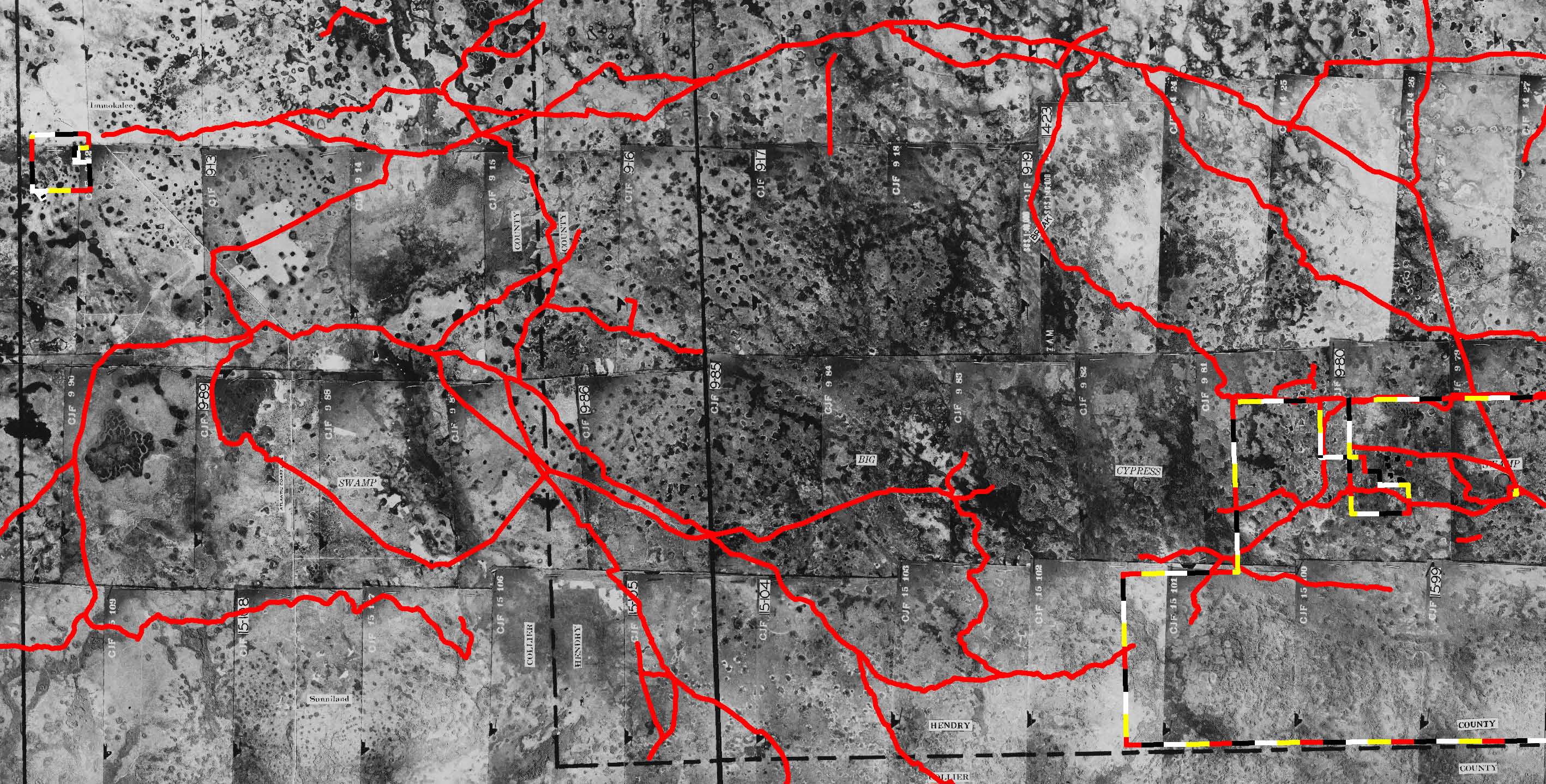 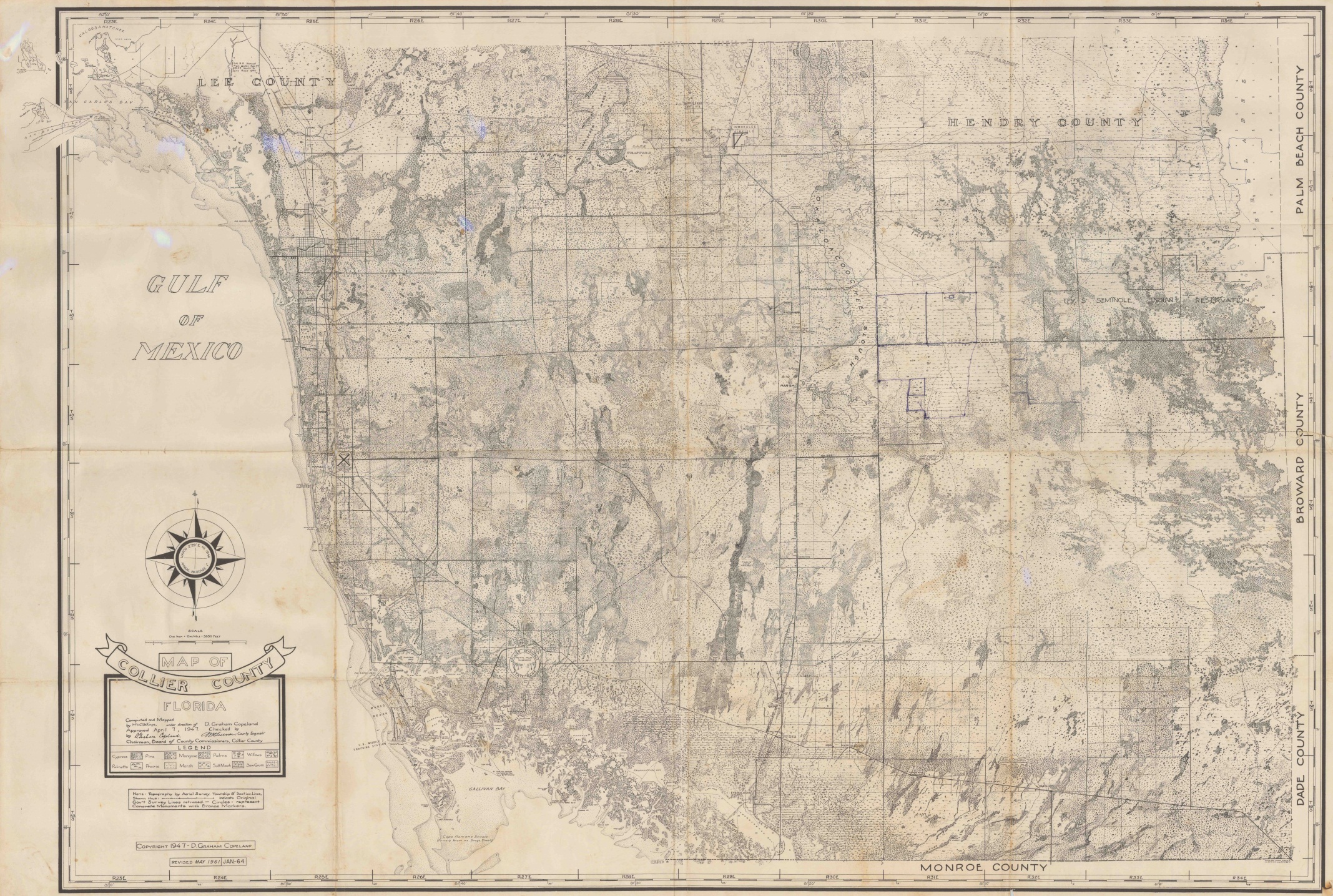 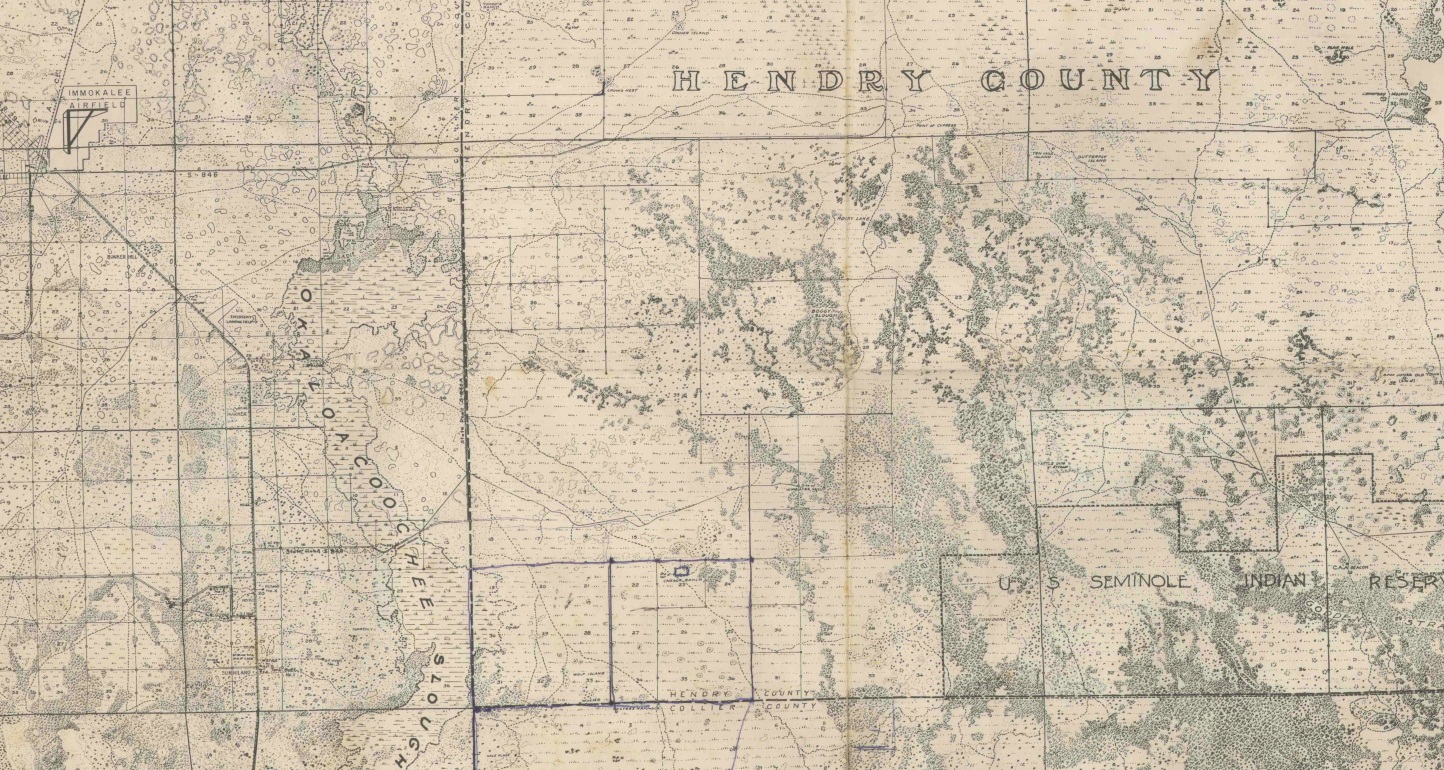 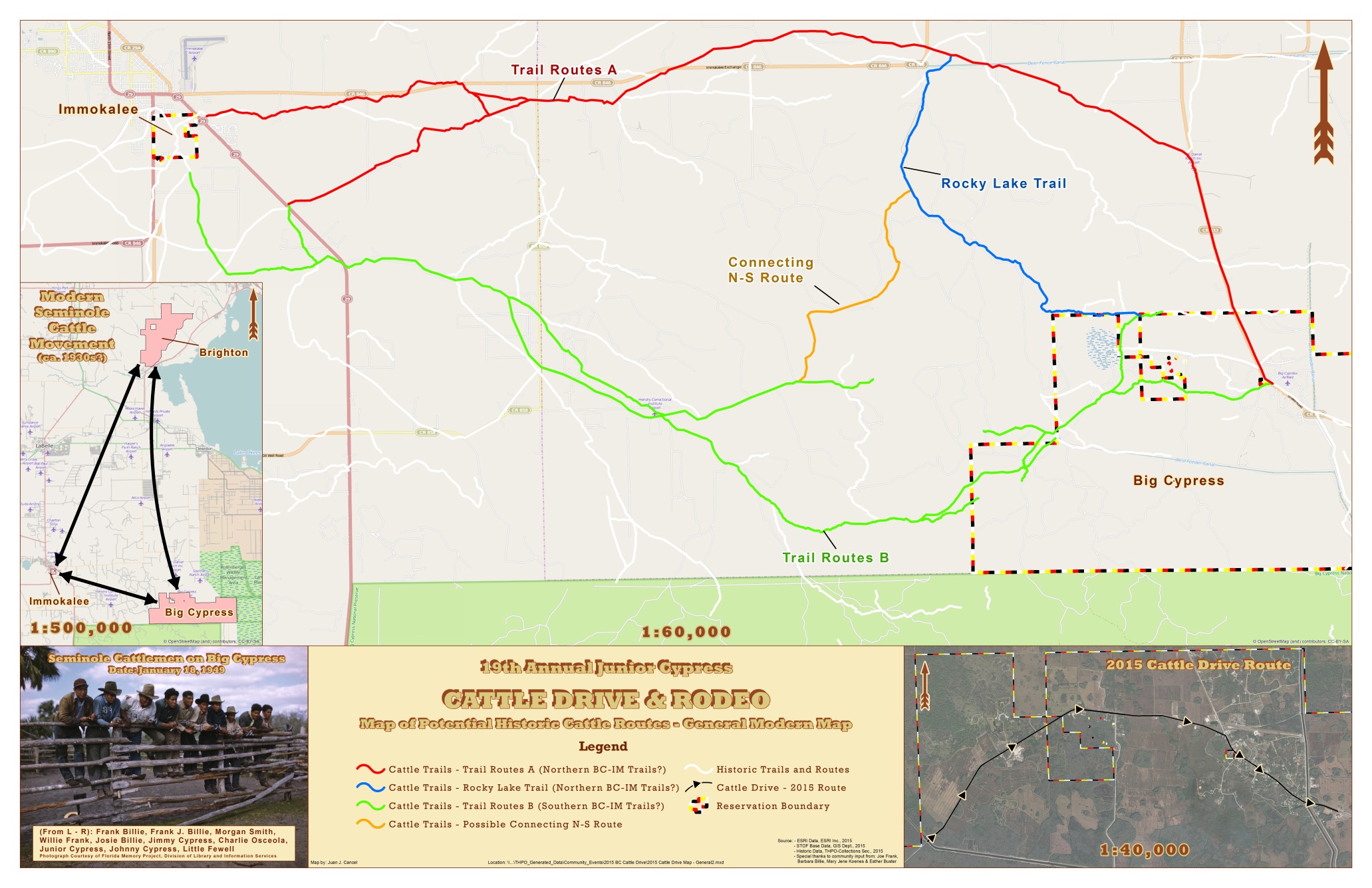 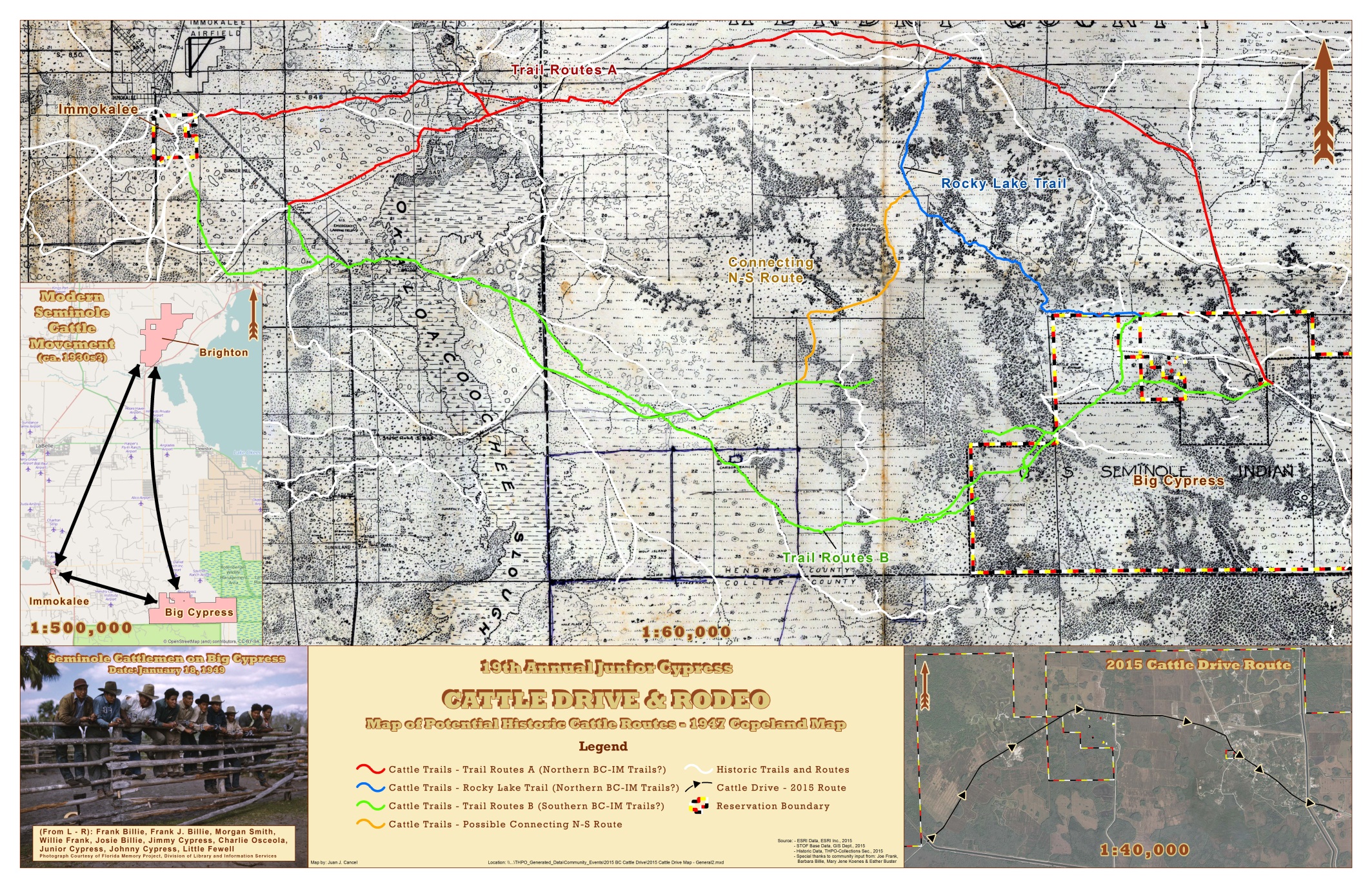 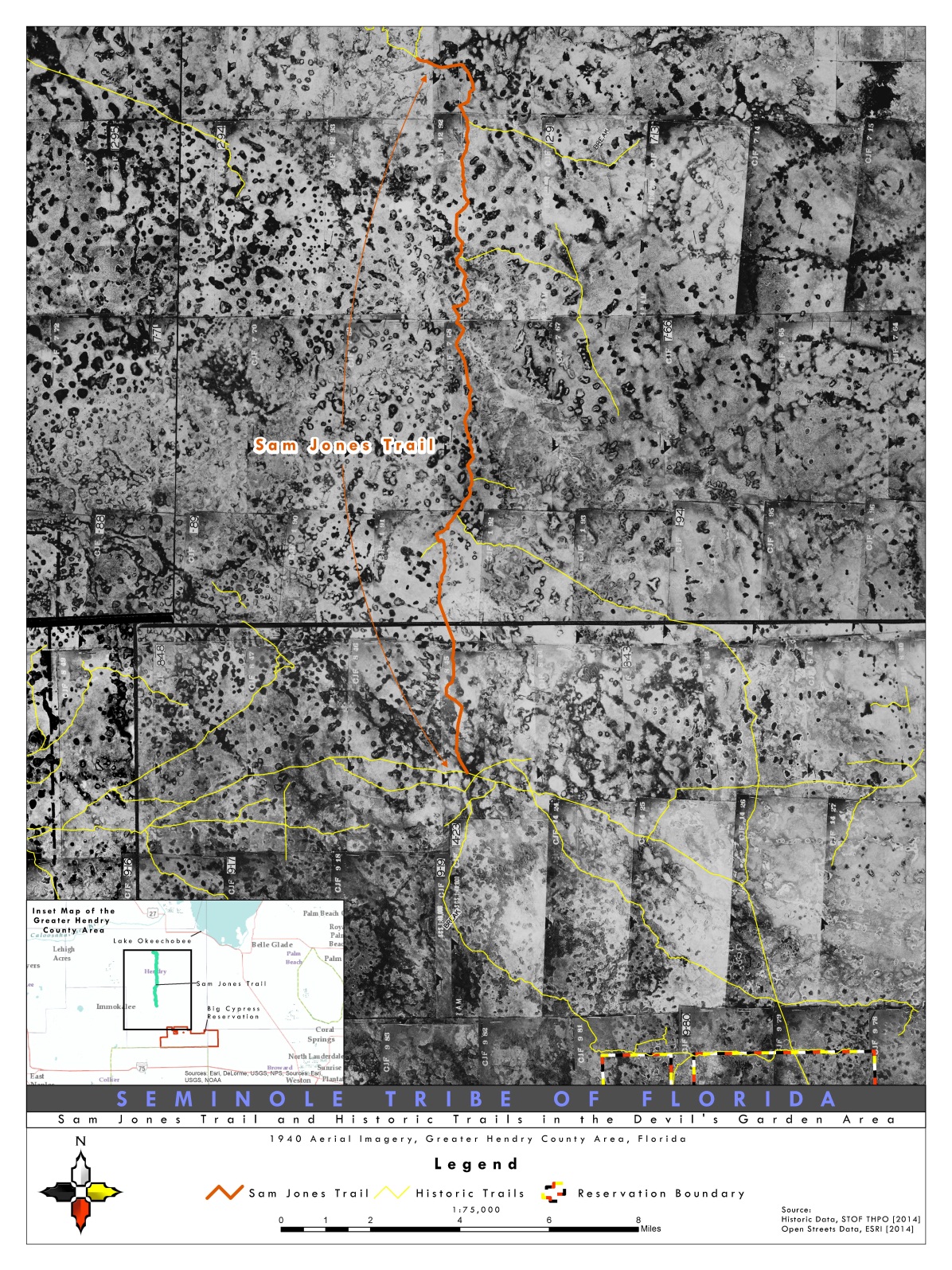 “Sam Jones Trail”
Hendry CR. 833 Designation
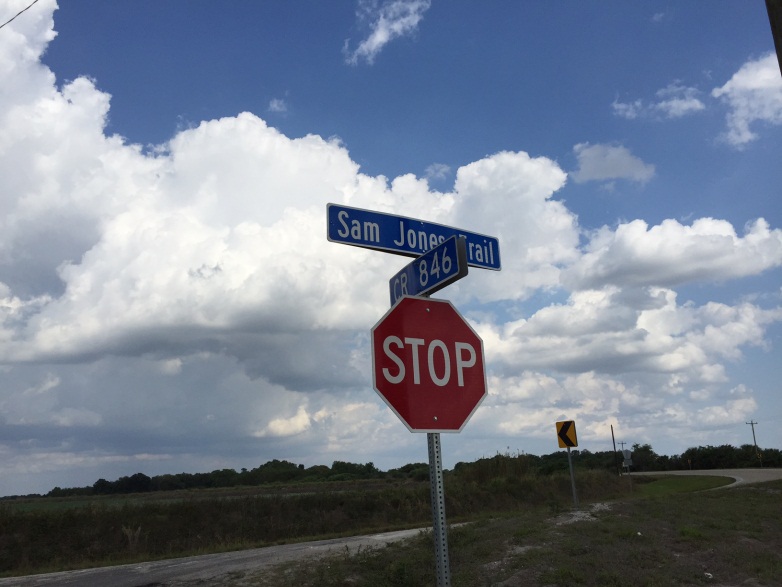 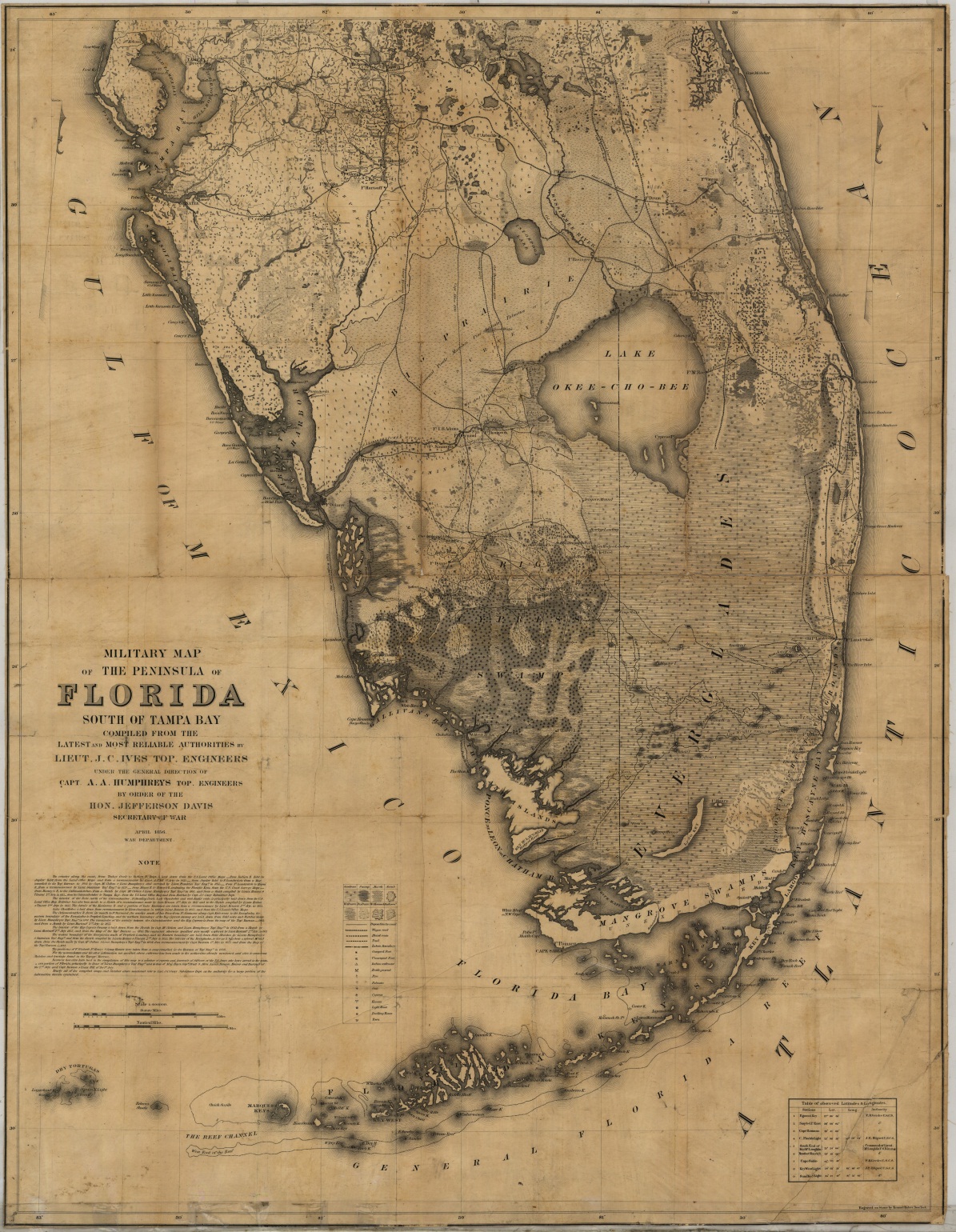 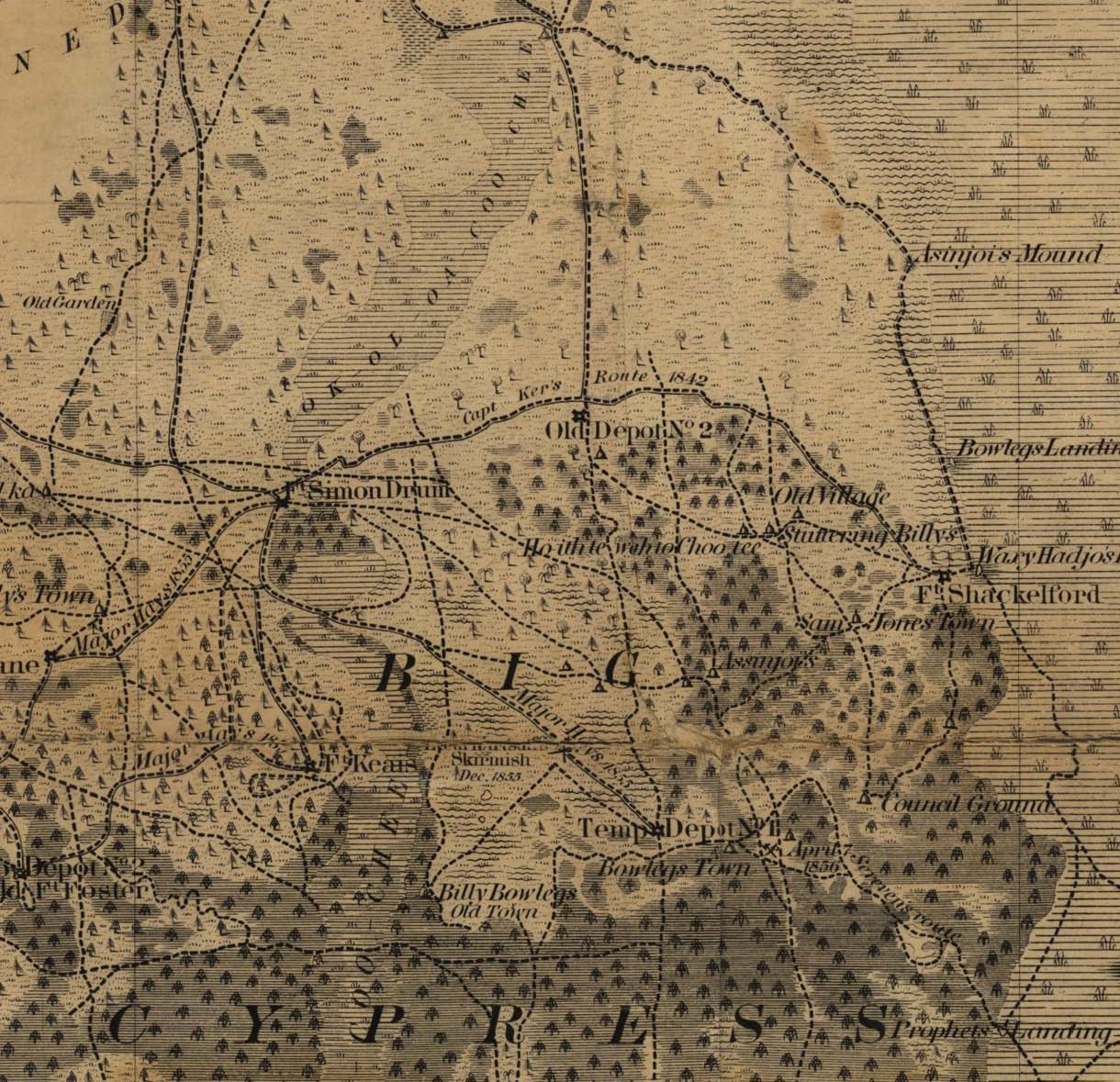 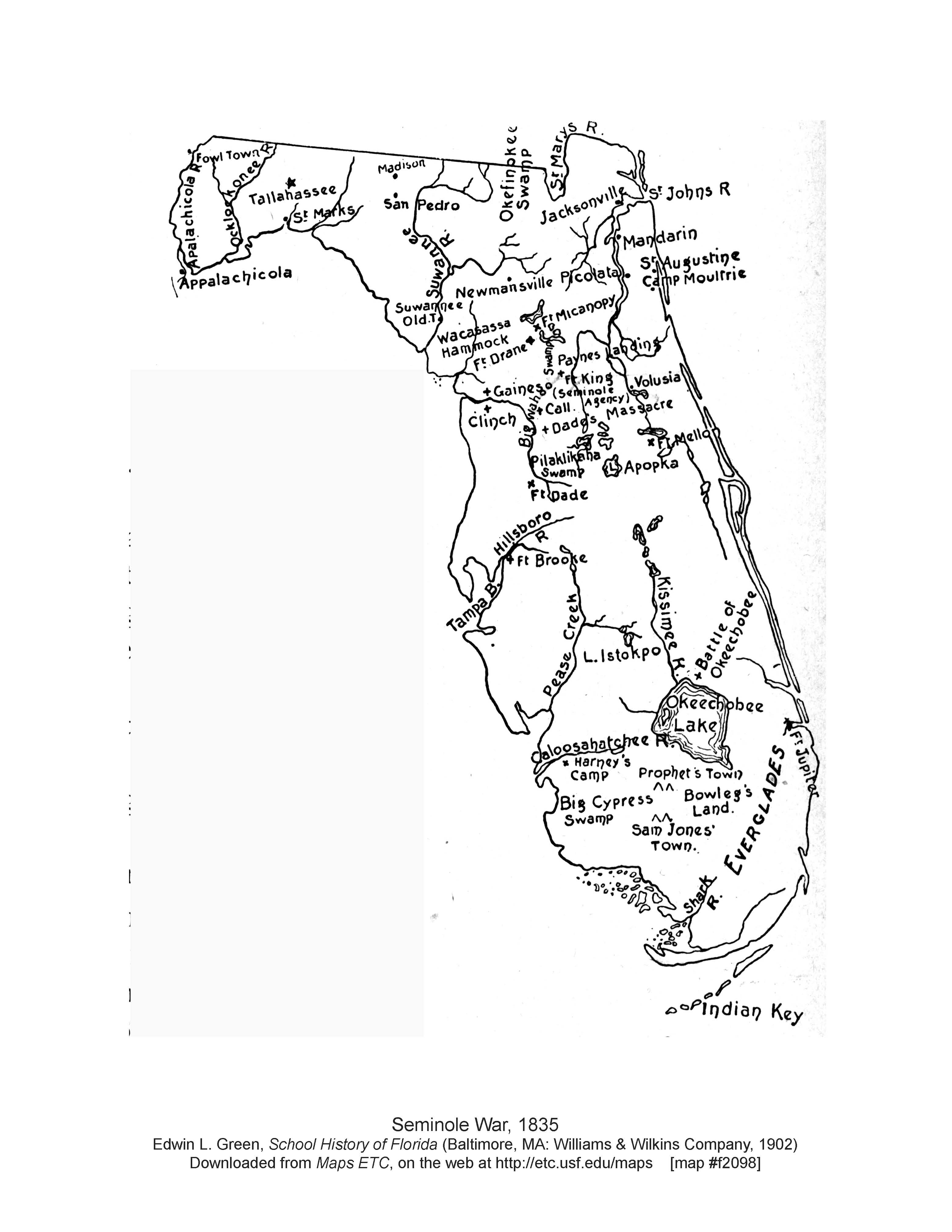 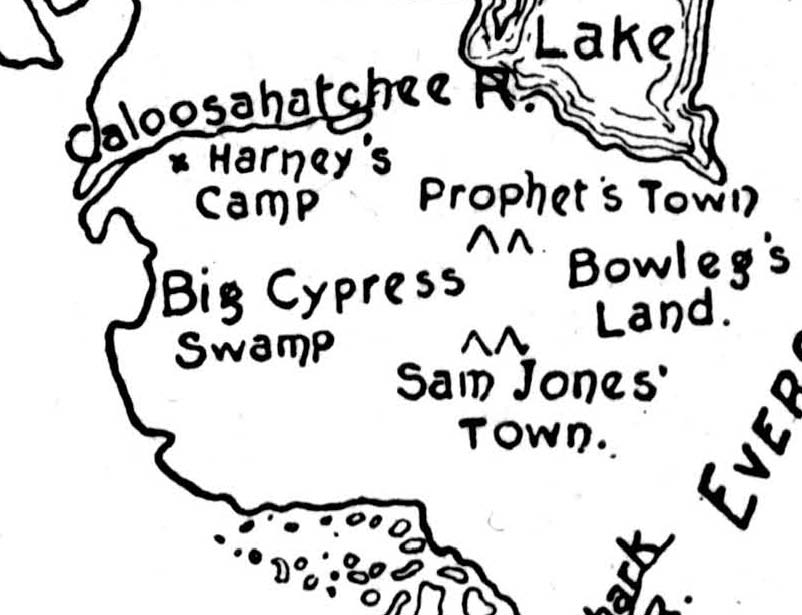 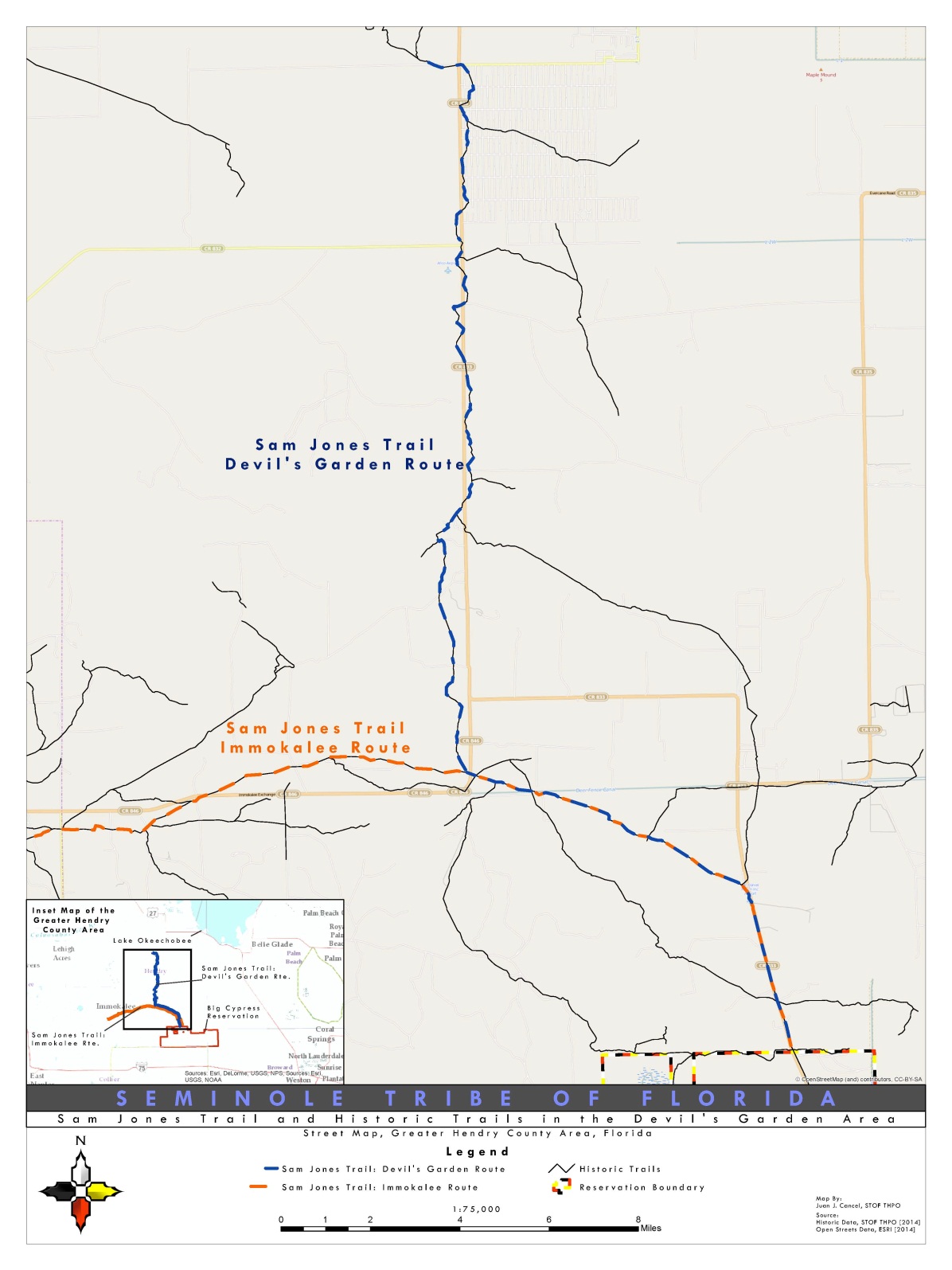 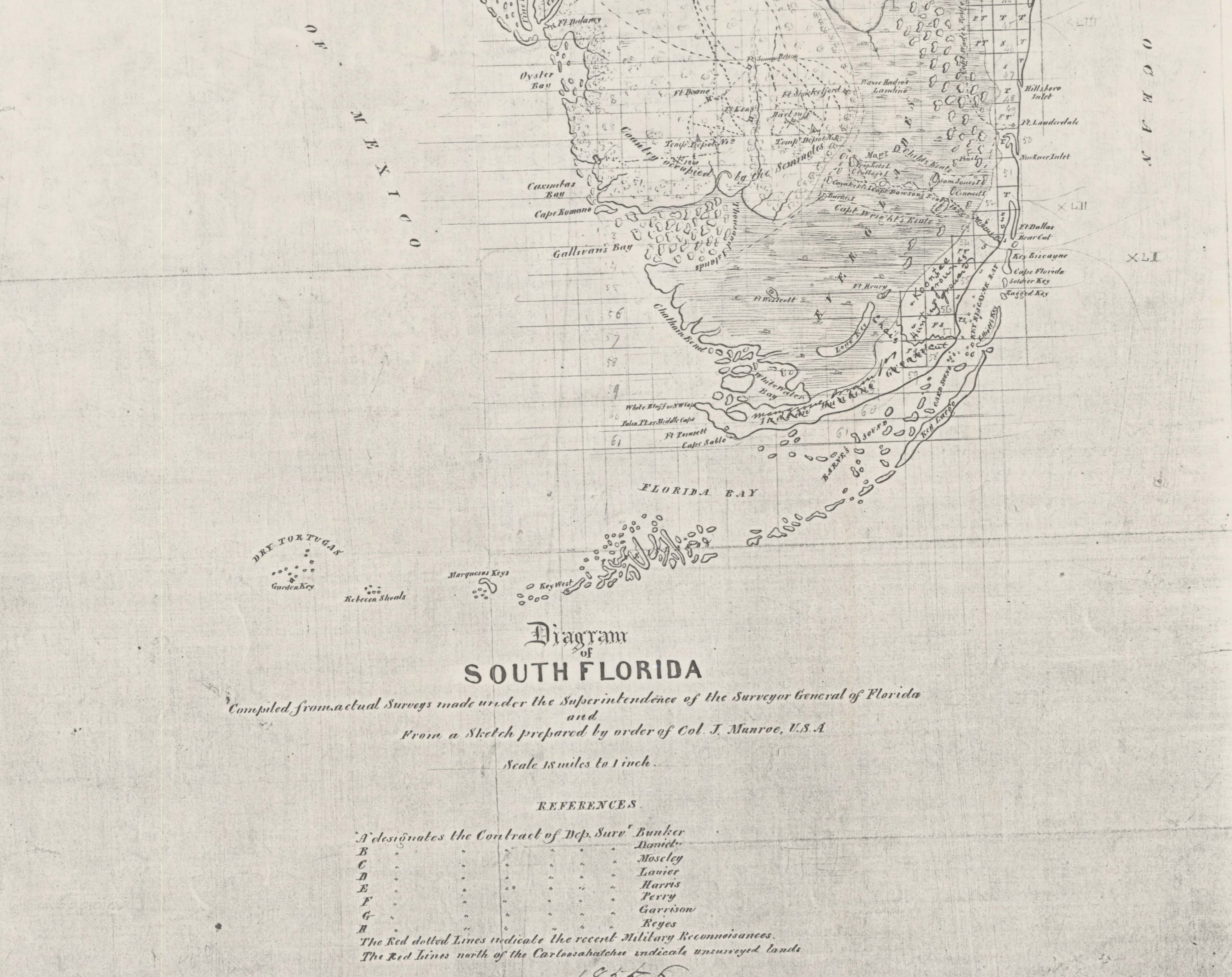 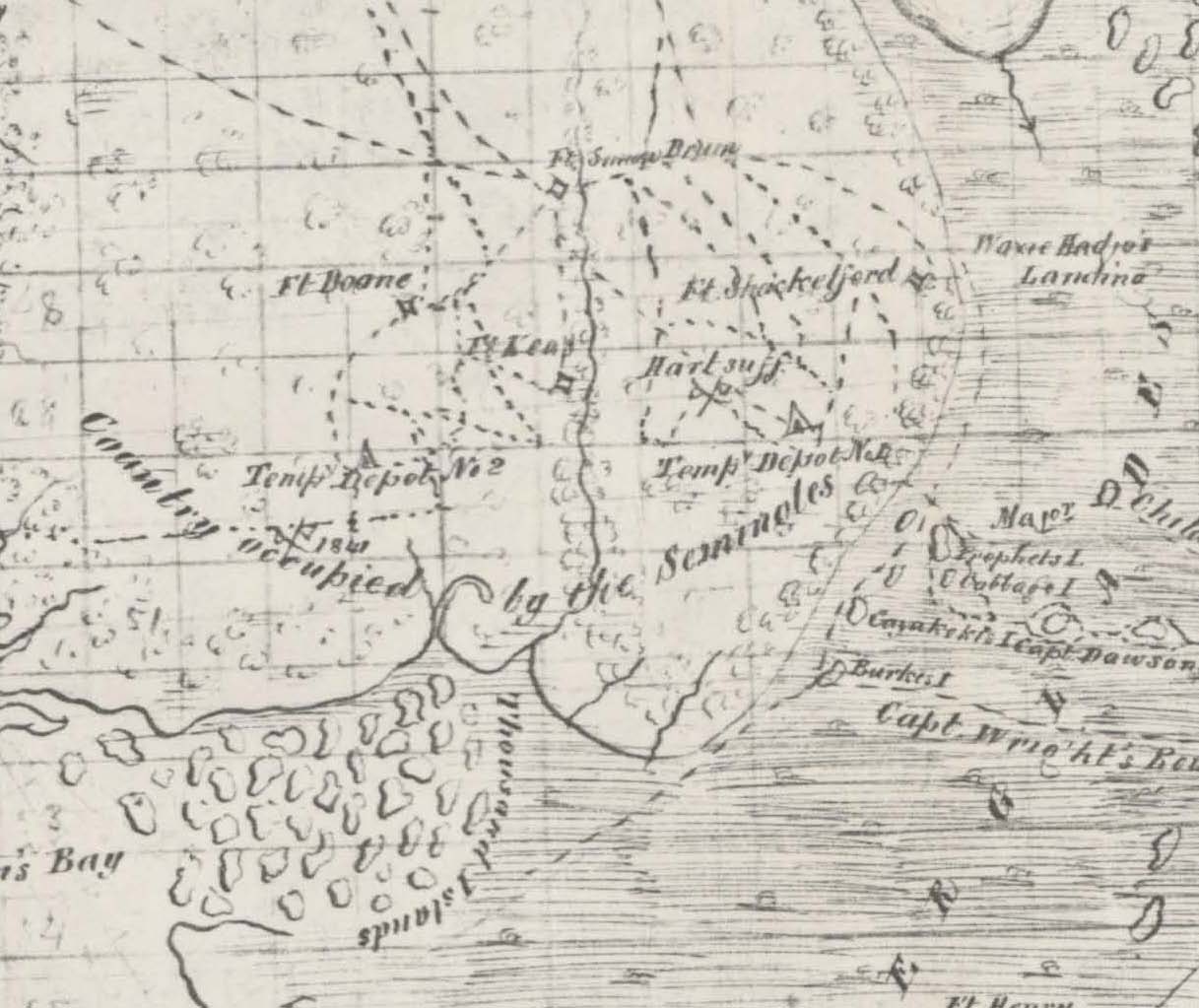